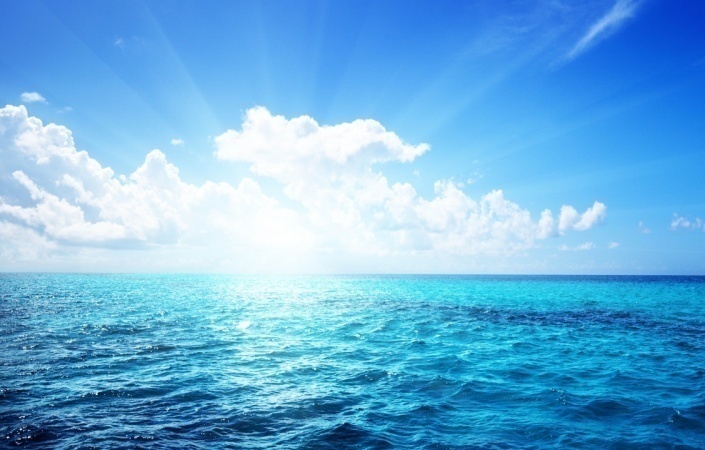 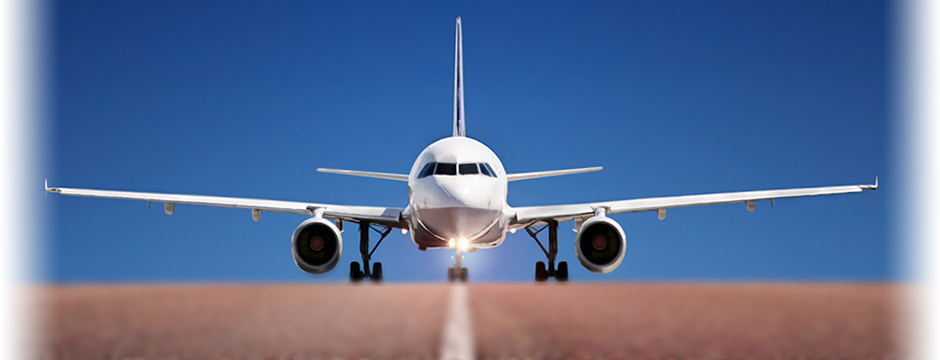 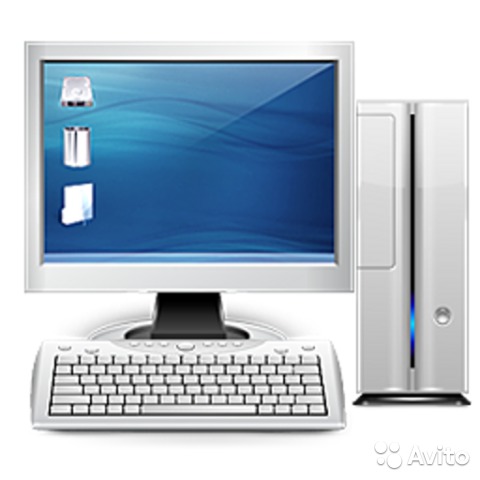 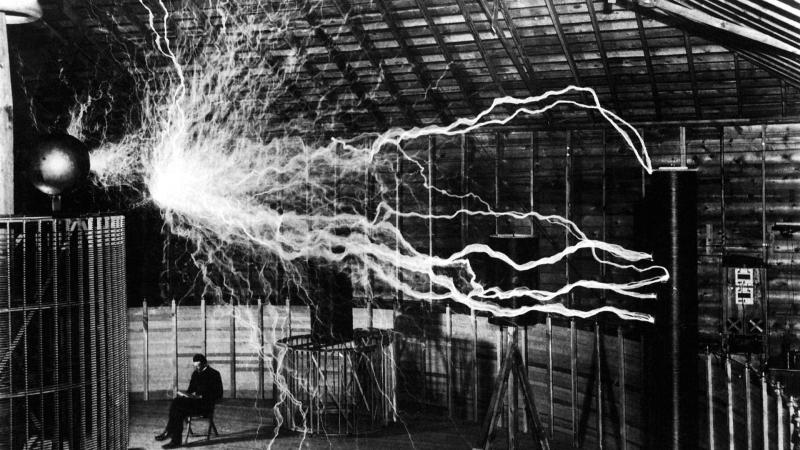 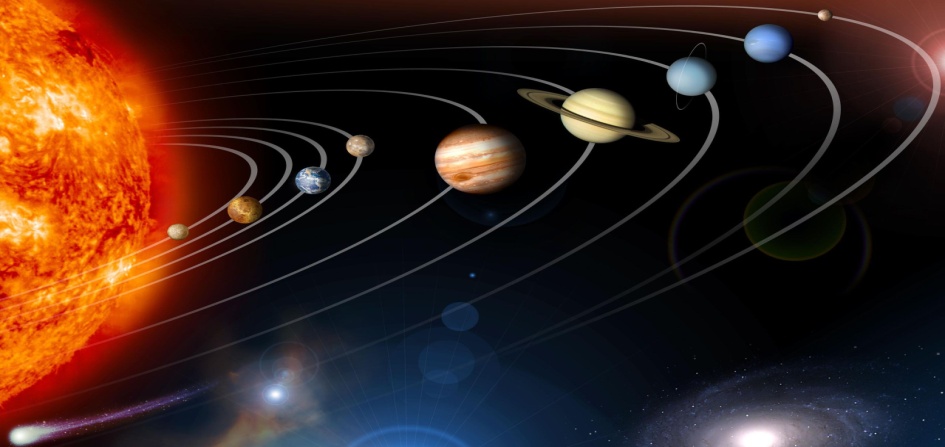 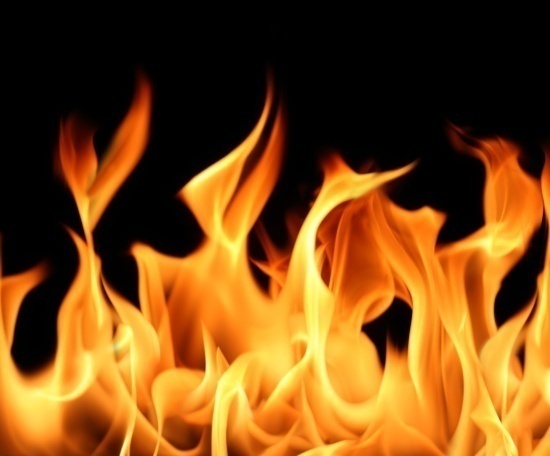 ENTDECKEN UND ERFINDEN
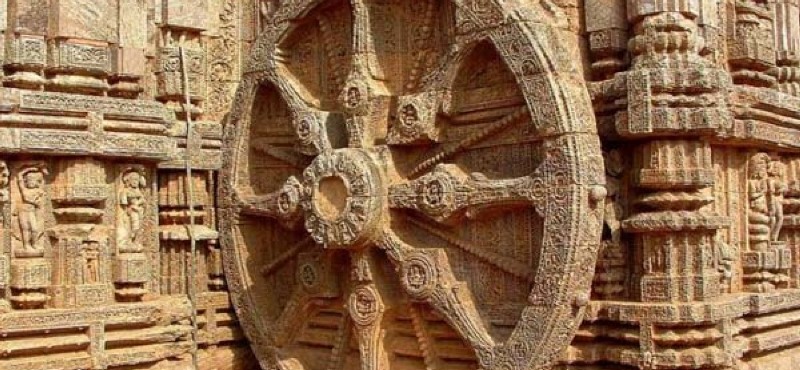 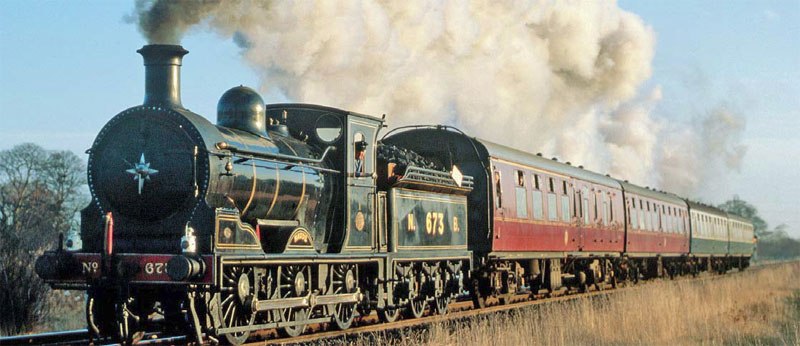 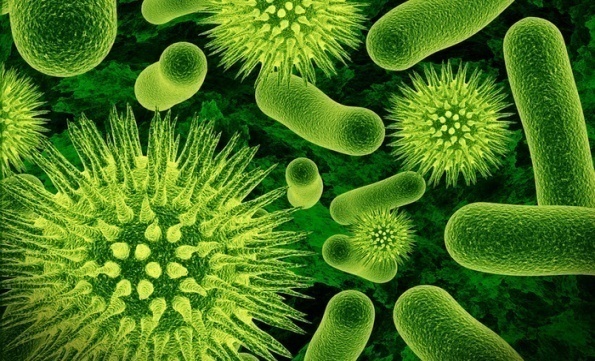 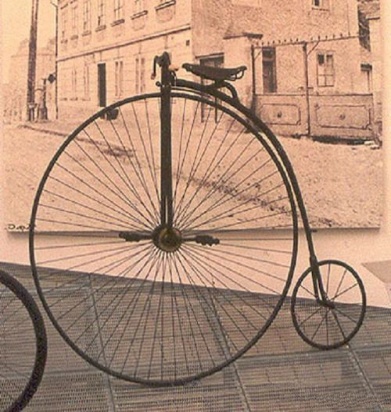 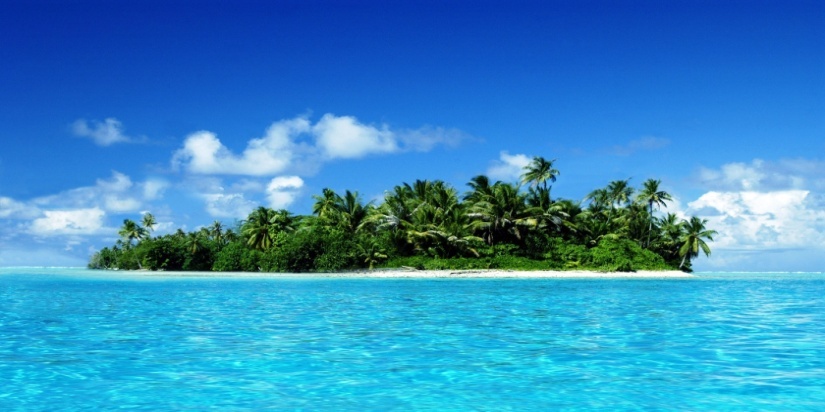 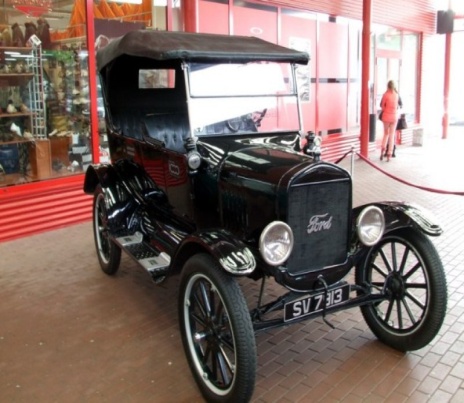 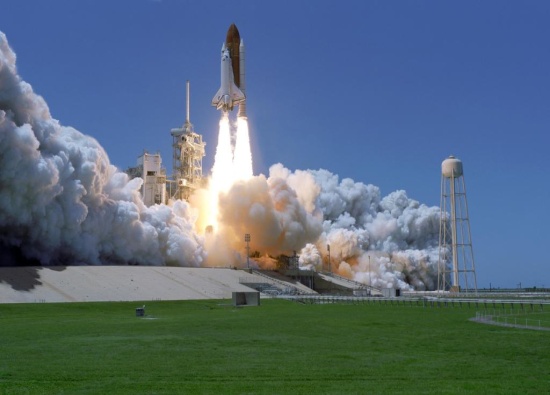 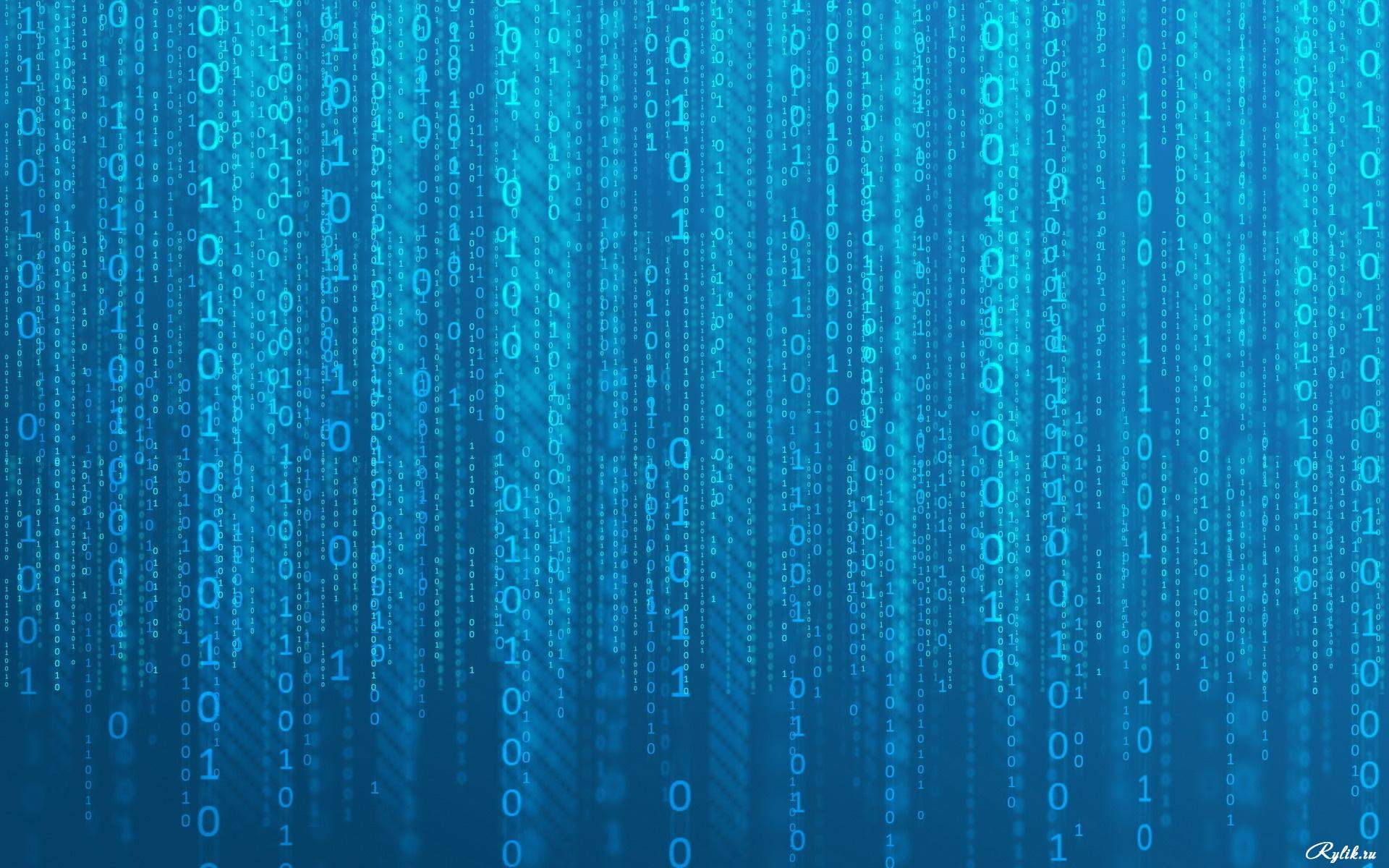 Inhalt
Mendeleev
Planck
Lebedev
Meyerhof
Rontgen
Lomonosow
Mozhaysky
Einstein
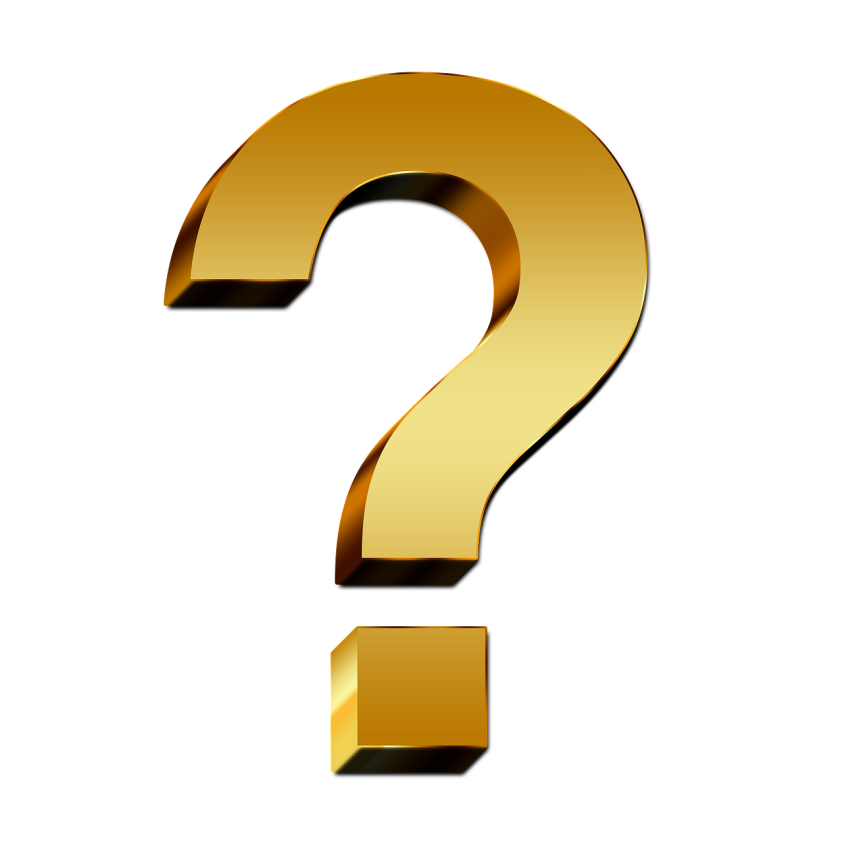 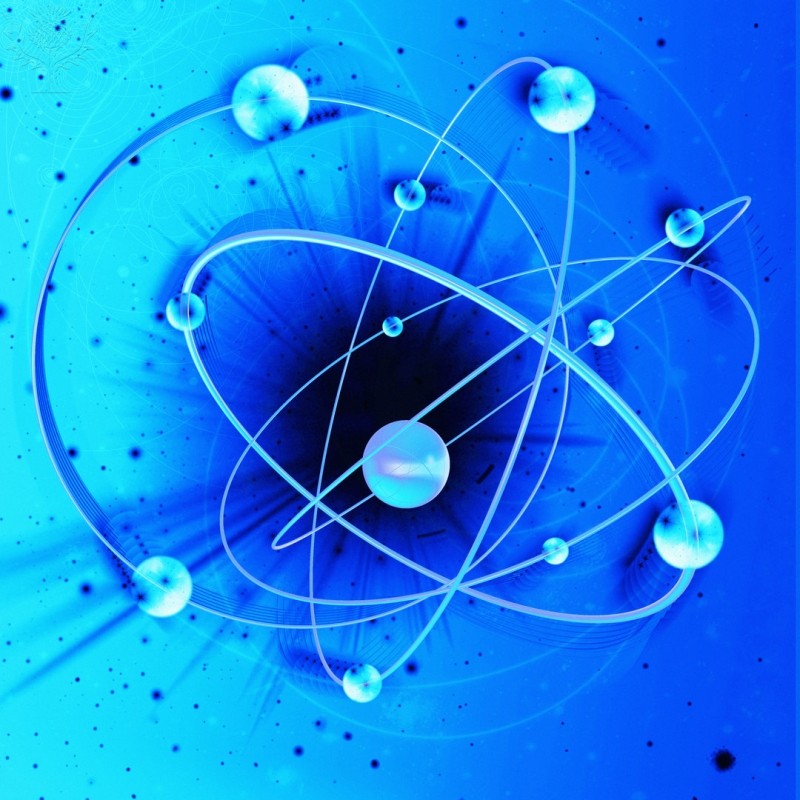 Mendelejew Dmitry Iwanovitsch 1834-1907
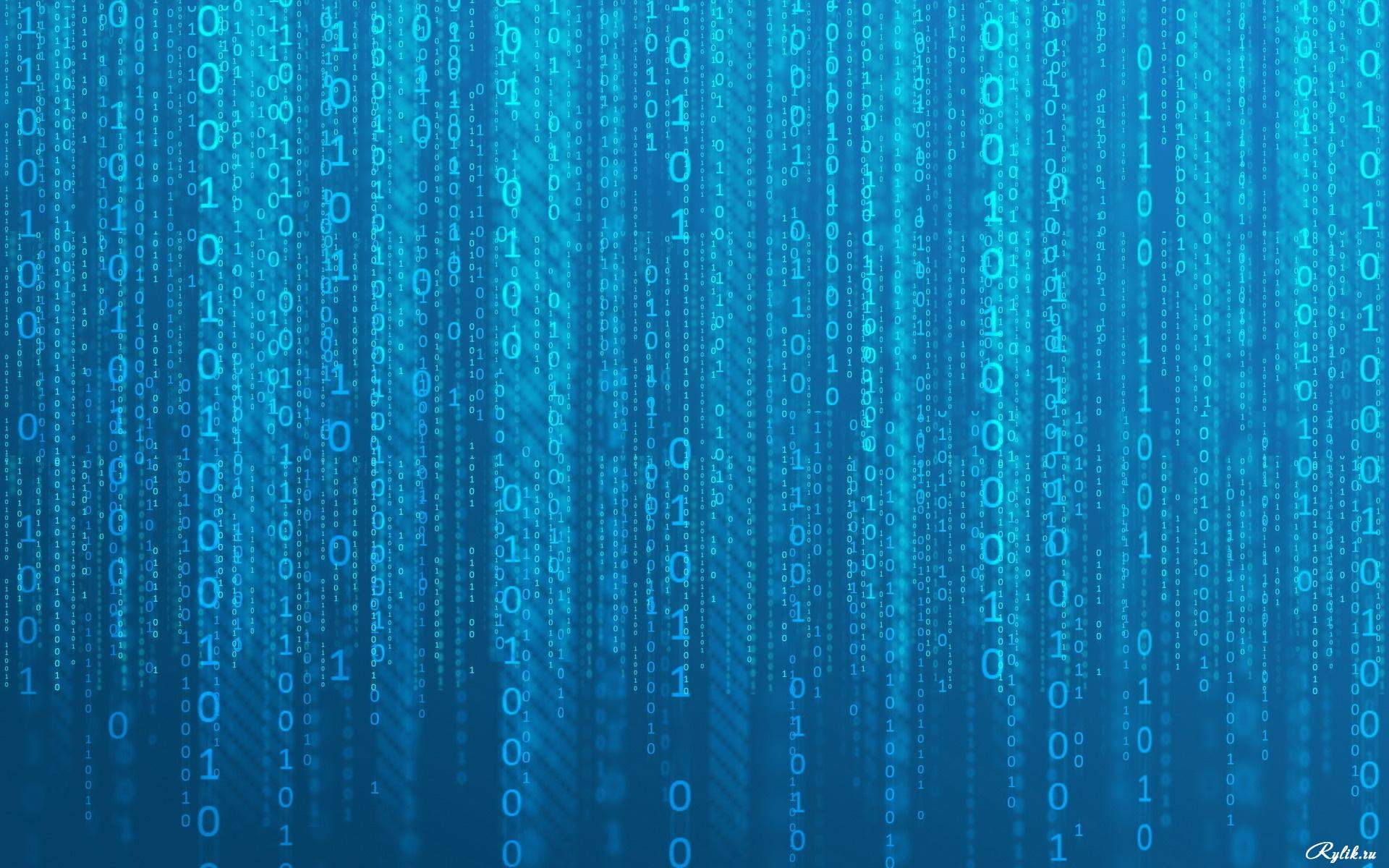 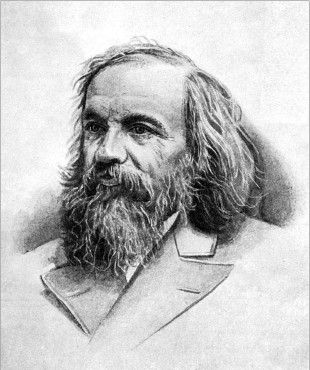 Mendelejew Dmitry Iwanovitsch ist der russische Chemiker und Geologe. Er erfand das Periodensystem der chemischen Elemente. Es gibt eine Legende, wie es geschehen war. Als ob Mendelejew geschlafen hätte und   dieses System im Traum gesehen hätte.
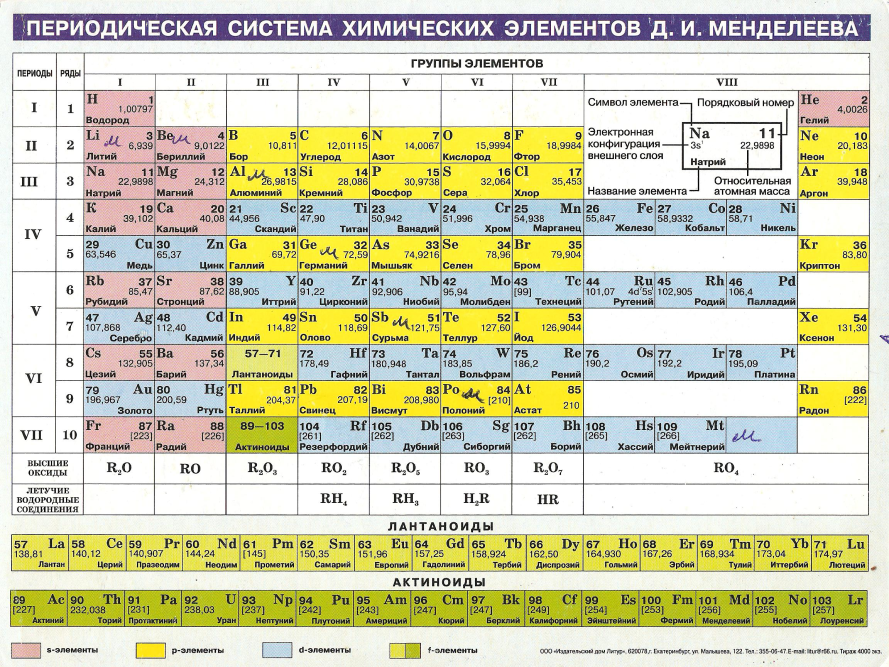 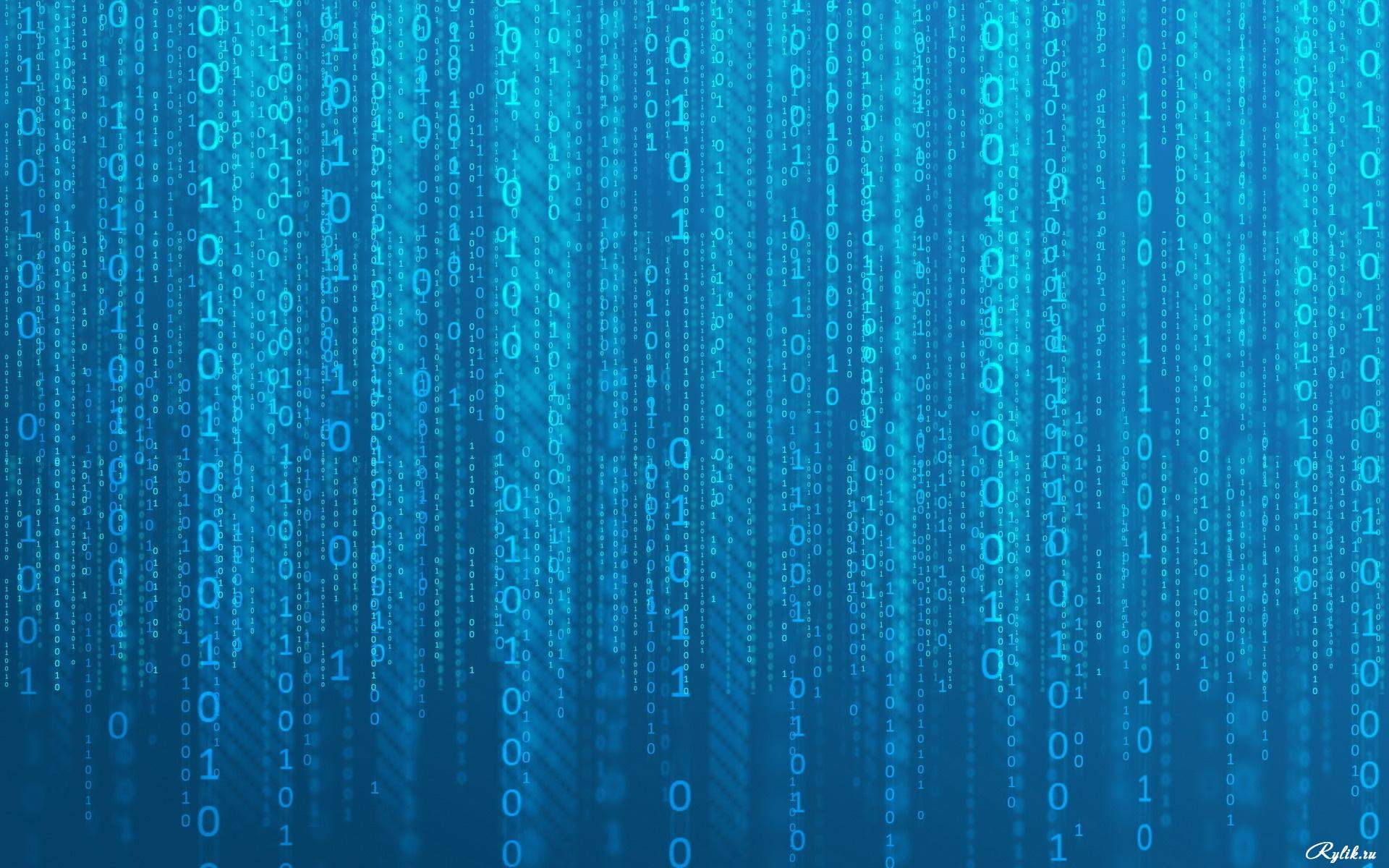 In St-Petersburg gibt es das Mendelejew- Denkmal im Moskowski Prospekt.
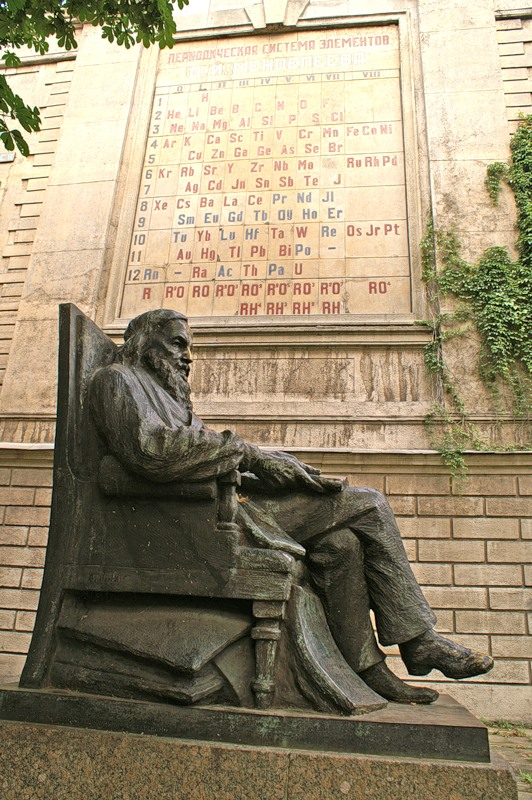 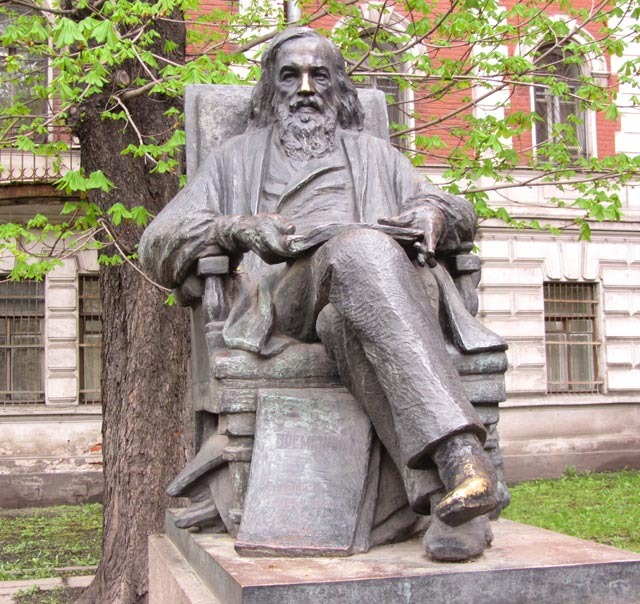 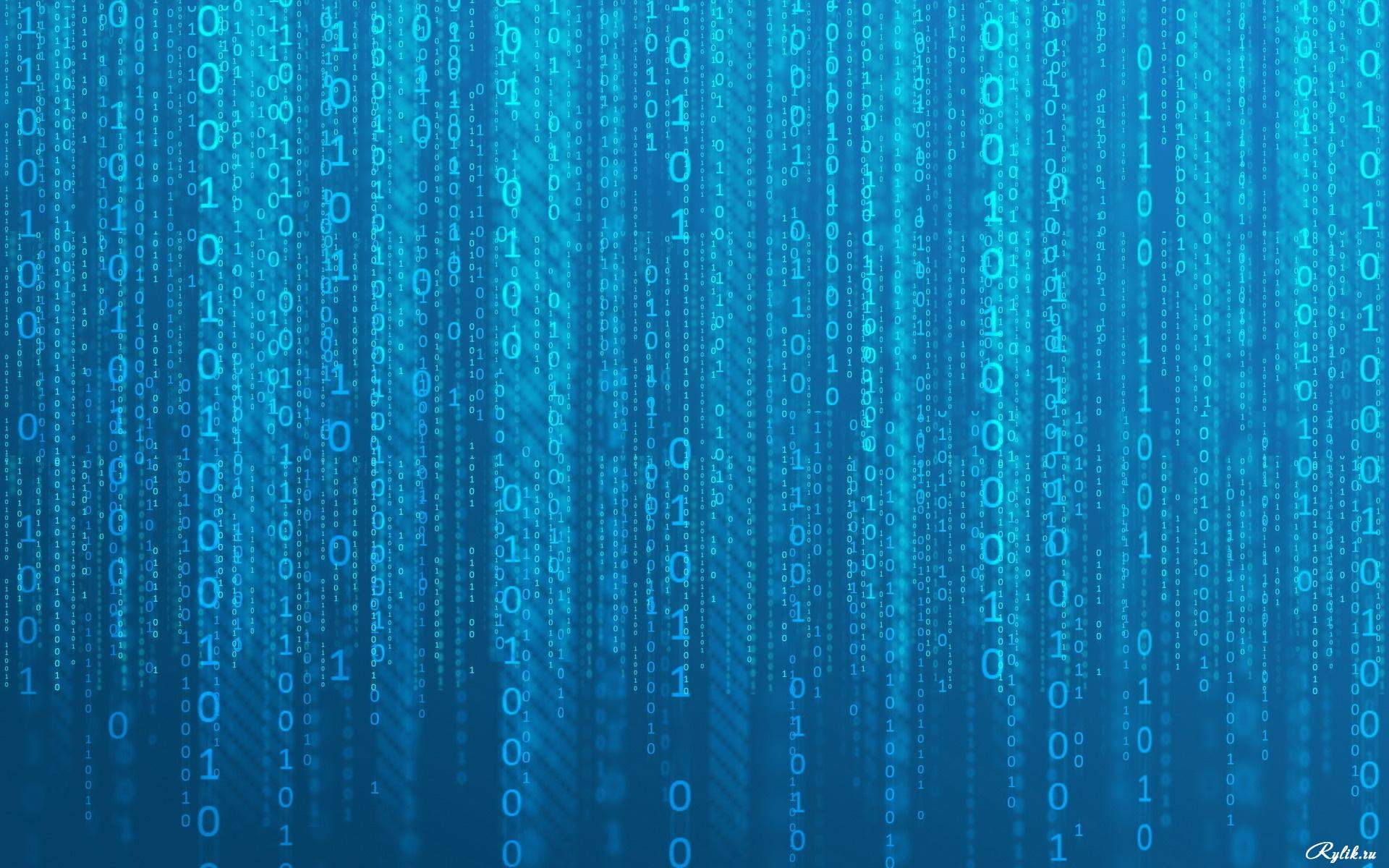 Wer erfand das Periodensystem der chemischen Elemente?
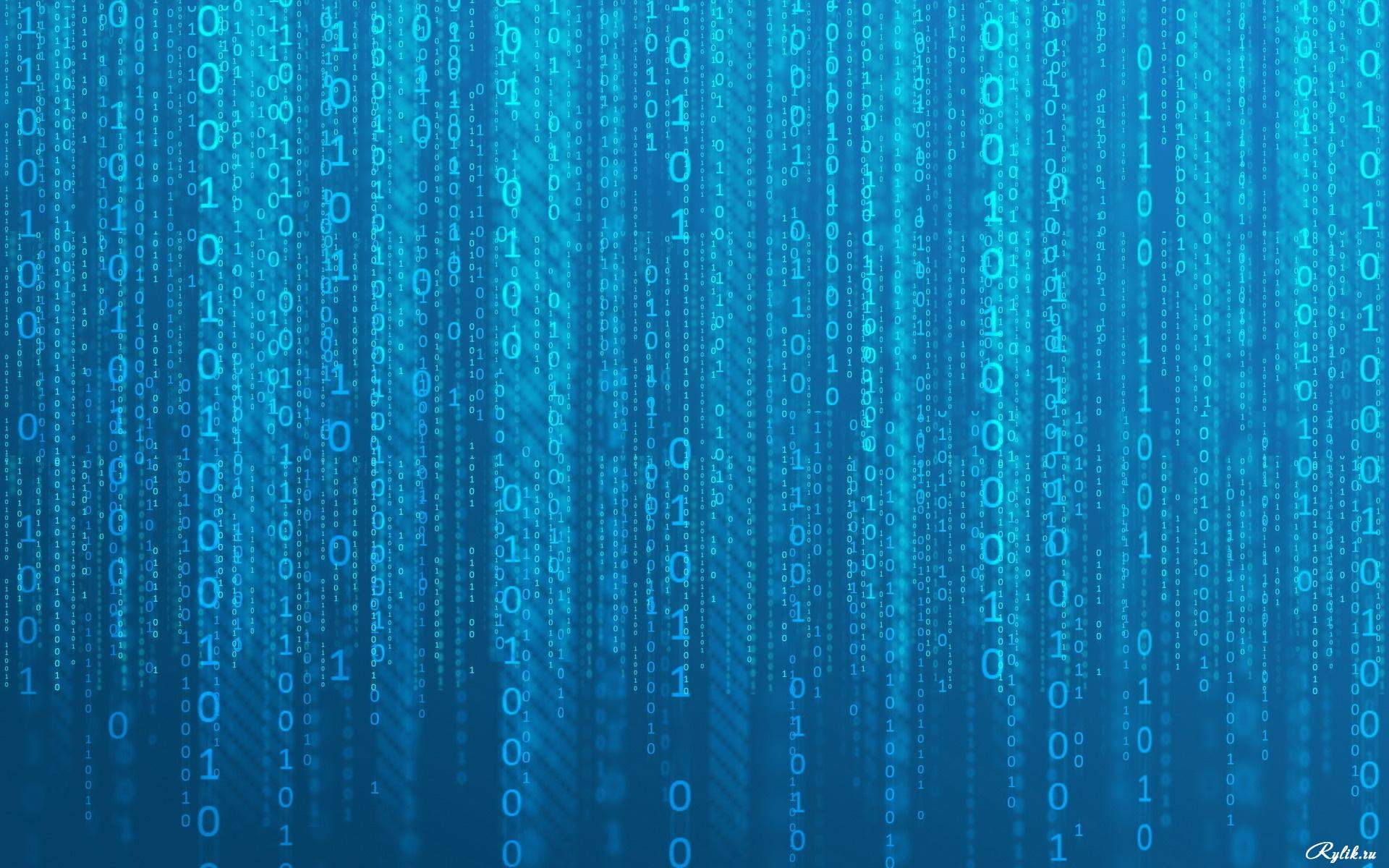 Auf welchem Gebiet der Wissenschaft arbeitete der große russische Gelehrte Mendelejew?
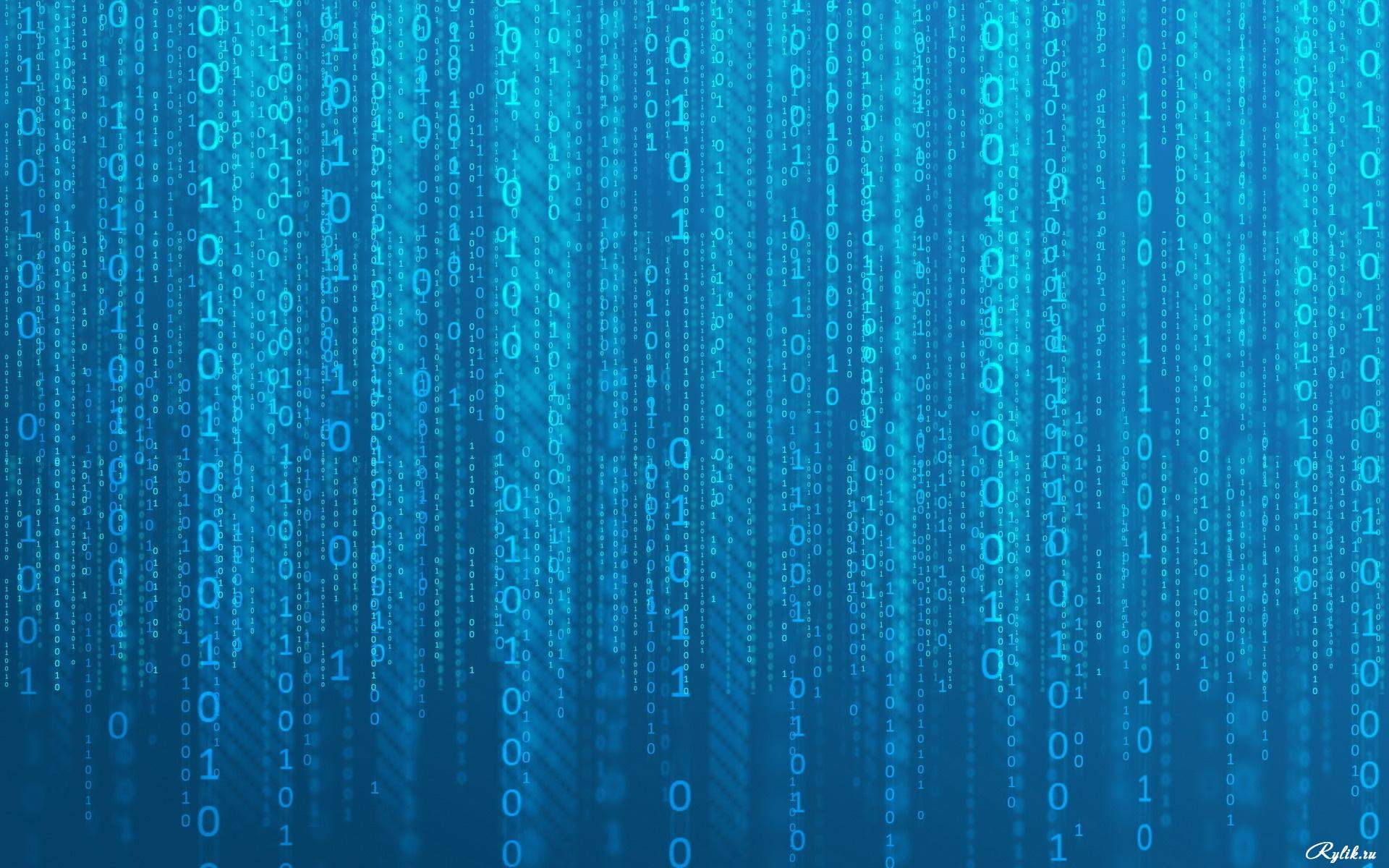 Warum wurde hier das Mendelejew-Denkmal gesetzt?
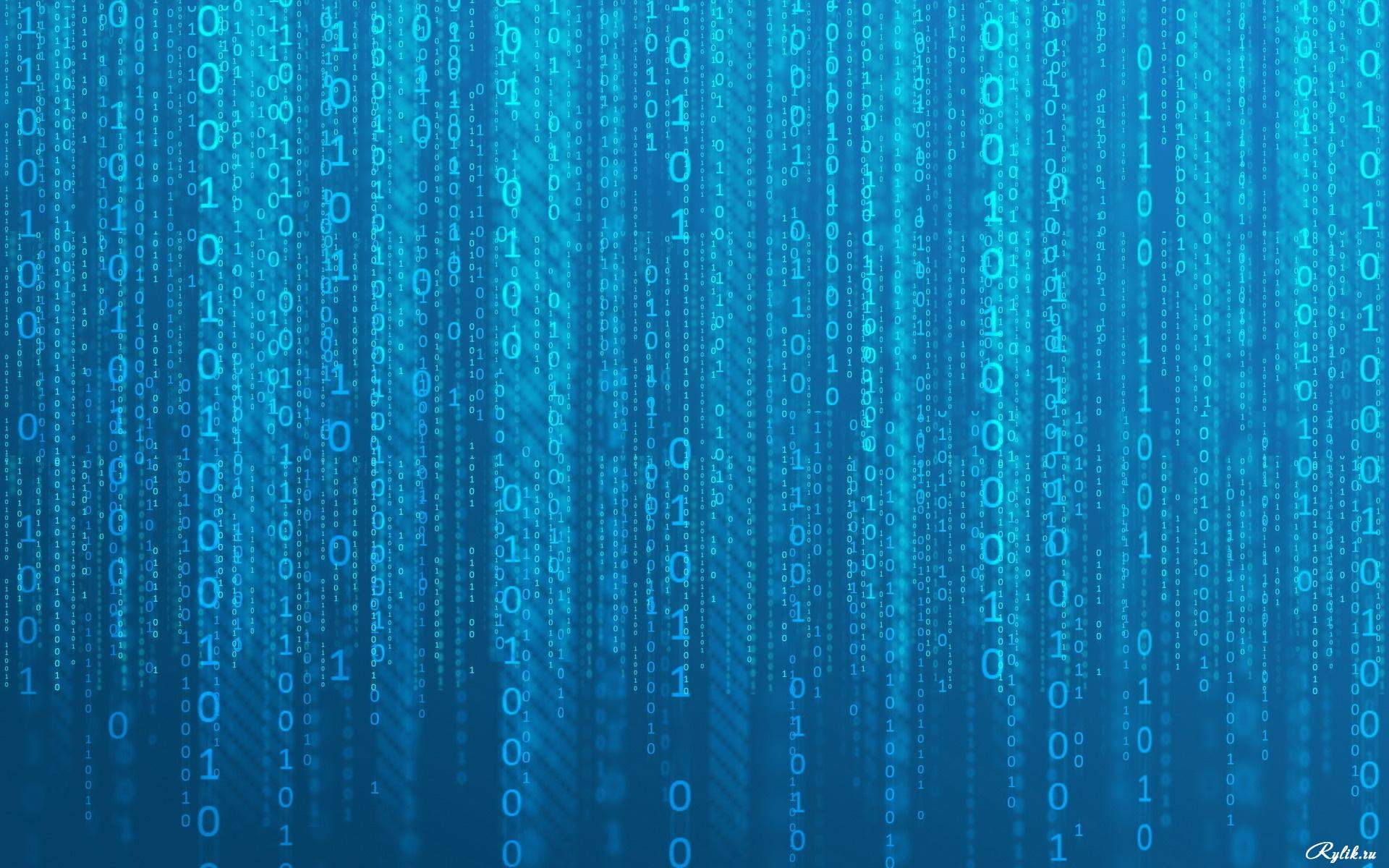 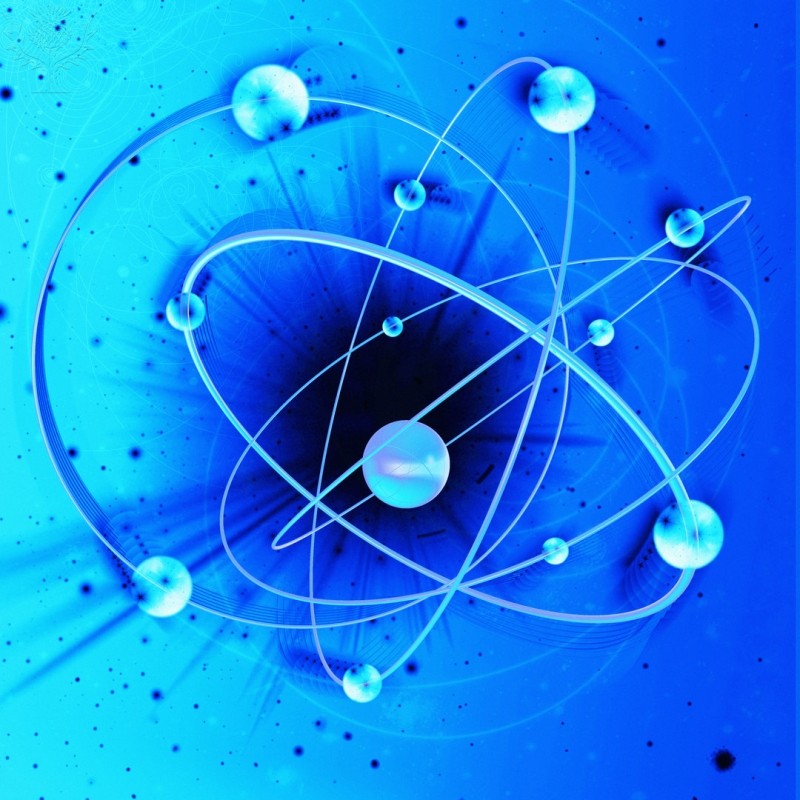 Max Planck
Max Planck (23. April ??? –
 4. Oktober 1947). 
Max Planck wurde in Kiel geboren. Er war ein deutscher Physiker – Theoretiker.
 Planck ist der Begründer der Quantenphysik.
 Er hat auch die zweite Grundlage der Thermodynamik entdeckt.
 Bis 1894 war Planck das Mitglied der preussischen Akademie der Wissenschaften. Und 1918 wurde ihm der Nobelpreis in Physik verliehen.
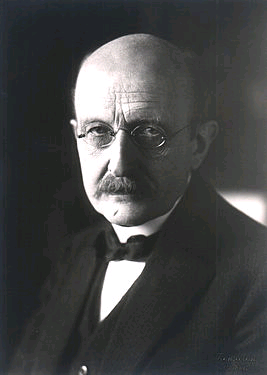 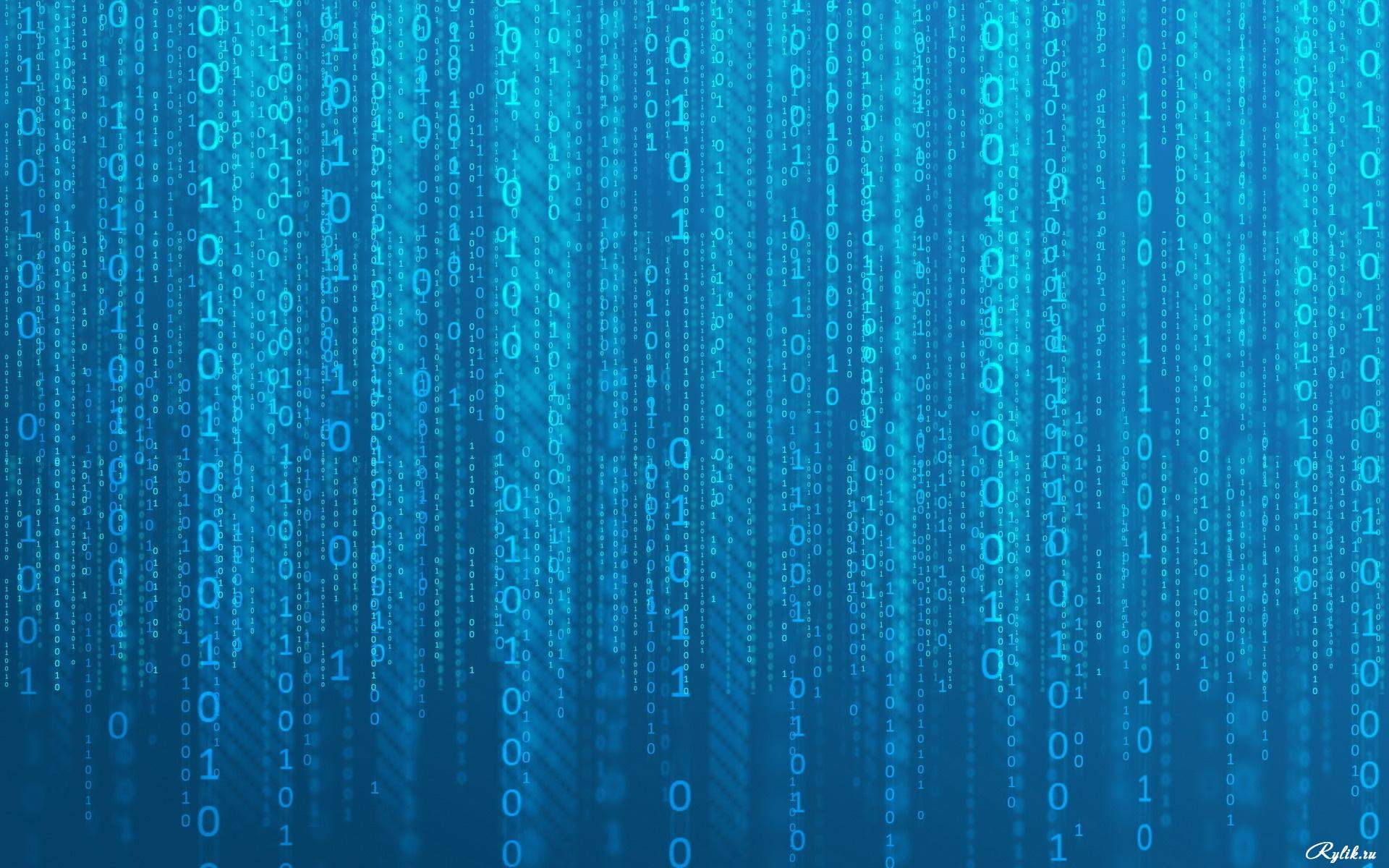 Wer gilt als Begründer der Quantenphysik?
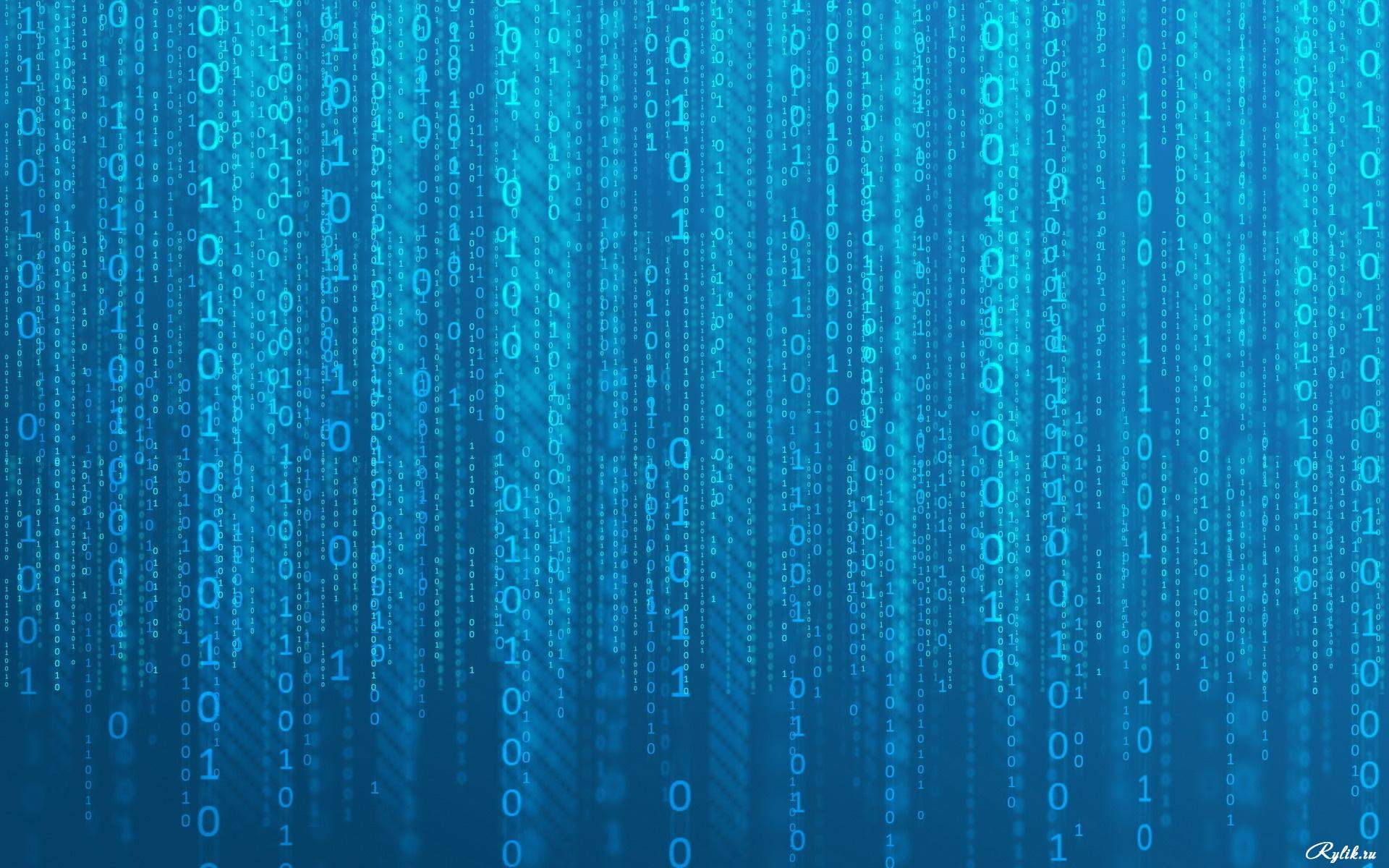 Was hat Max Planck für die Entwicklung der Physik gemacht?
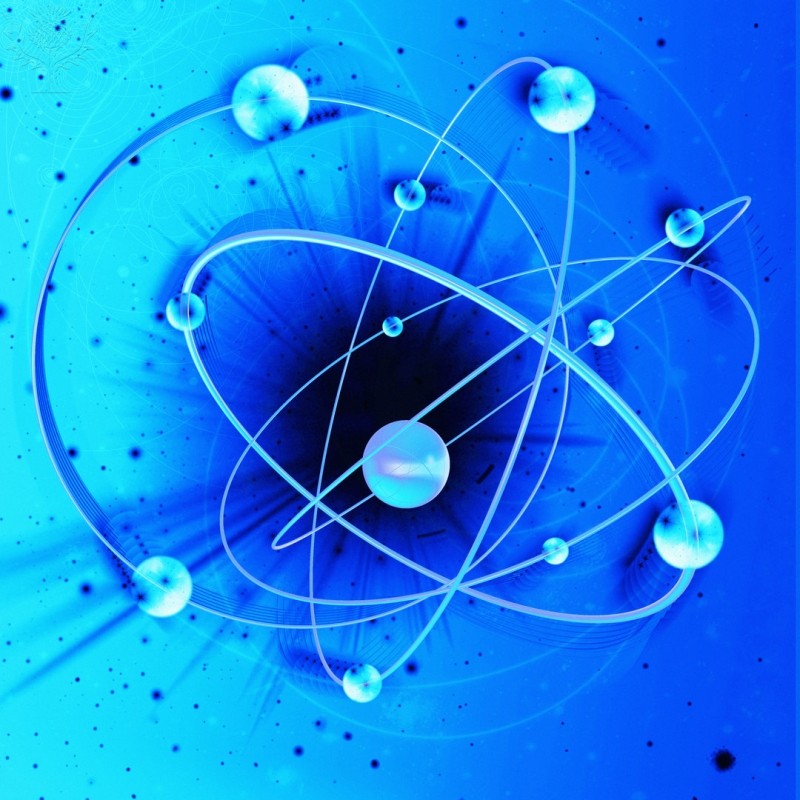 Sergey Lebedev
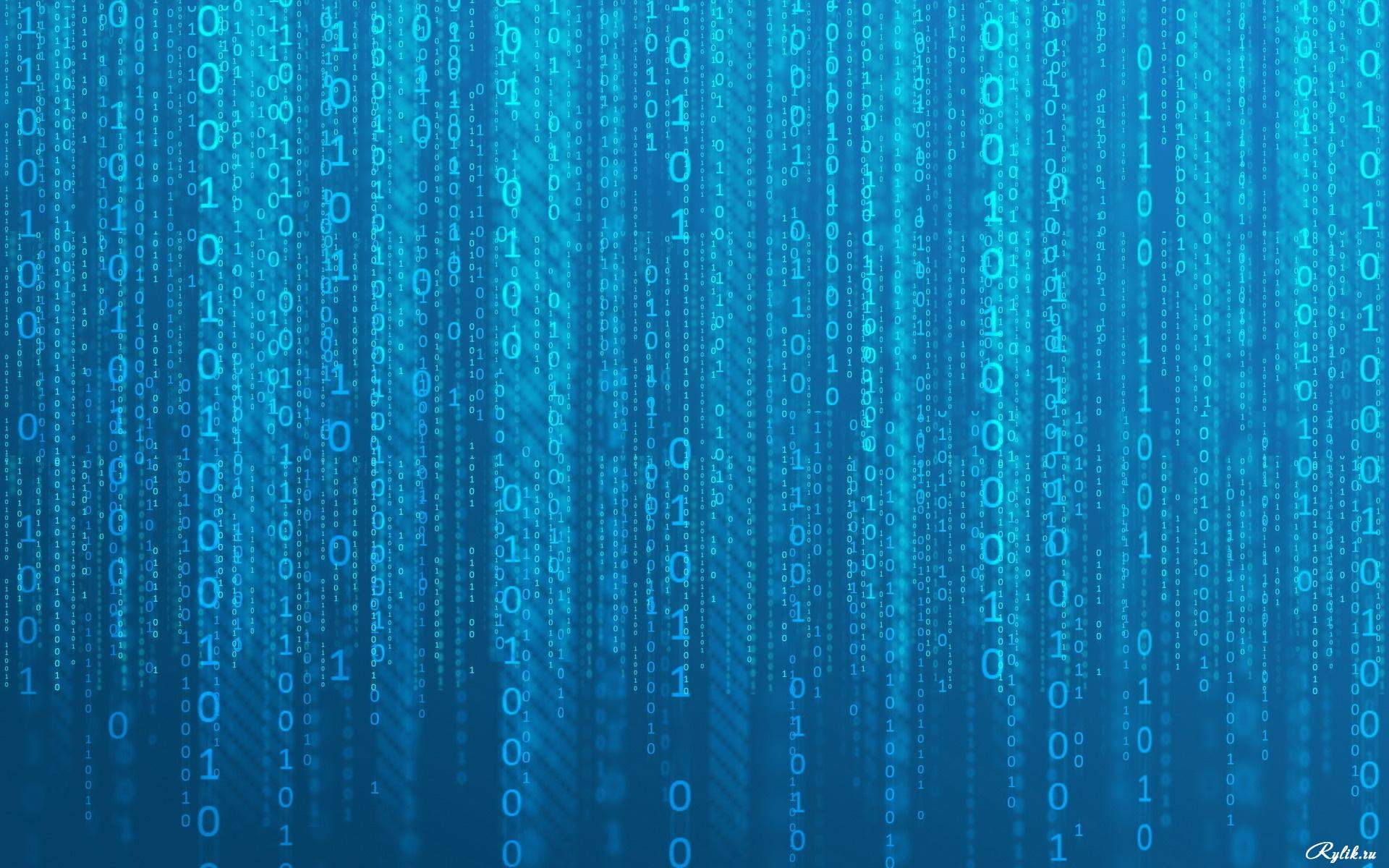 S.A.Lebedev
ist ein angesehener russischer  Gelehrter – Elektrotechniker und Energetiker .  Lebedev wurde1902 in Nischni Nowgorod in der Familie des Schriftstellers Aleksei  Lebedev und Anastasia Mavrina geboren. In der Kindheit interessierte er sich für Fotographieren, liebte Musik, Kunst, Theater. Im Jahre 1945 wurde der erste  landesweit berühmte elektronische Analogrechner unter seiner Führung erstellt, um Systeme gewöhnlicher Differentialgleichungen zu lösen. Er lebte und arbeitete in der Zeit der raschen Entwicklung von Elektronik, Computer, Weltraumforschung   und Kernenergie .
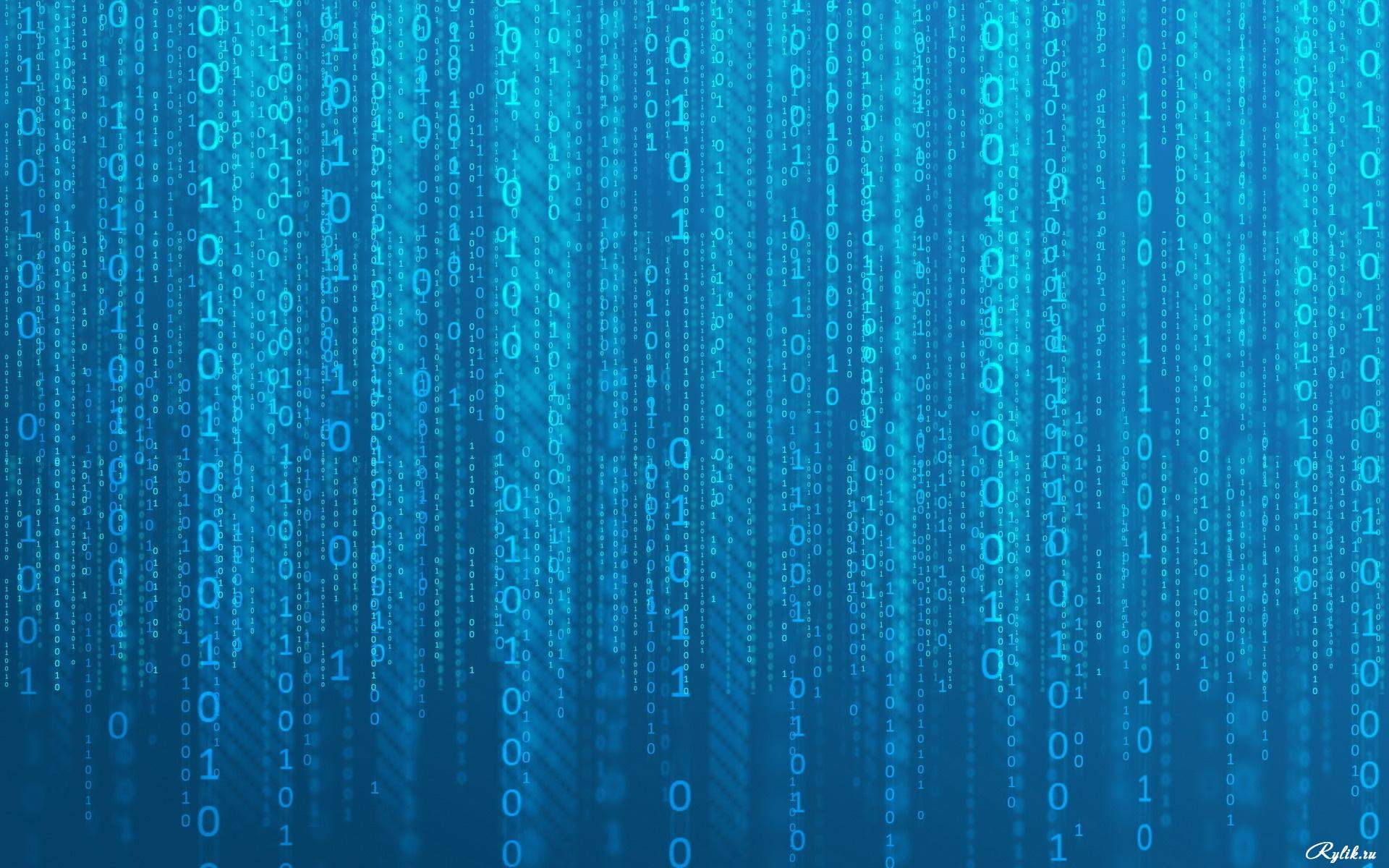 Wer leitete die Herstellung des ersten elektronischen  Analogrechners?
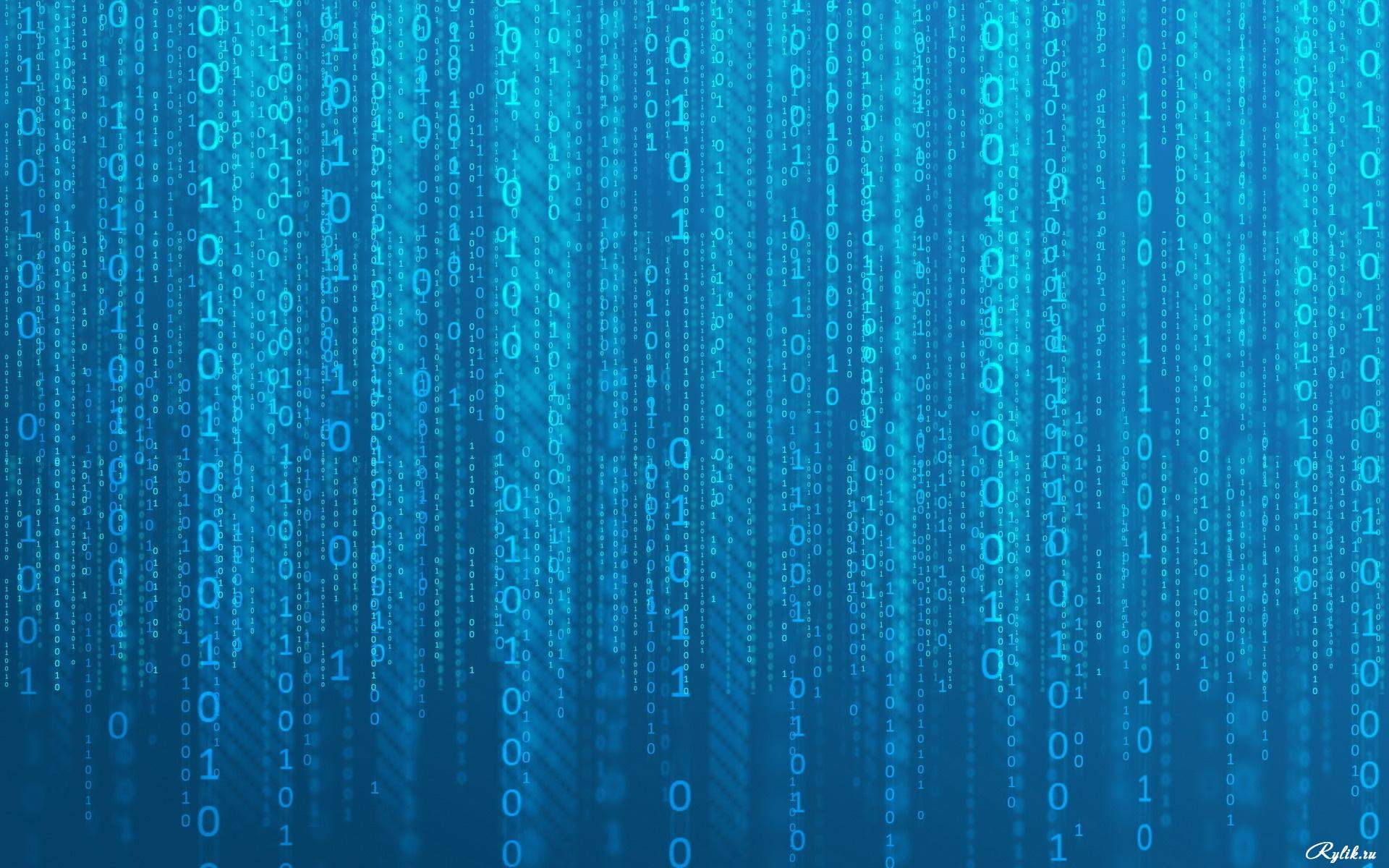 Was machte Lebedew für die Entwicklung des Computers?
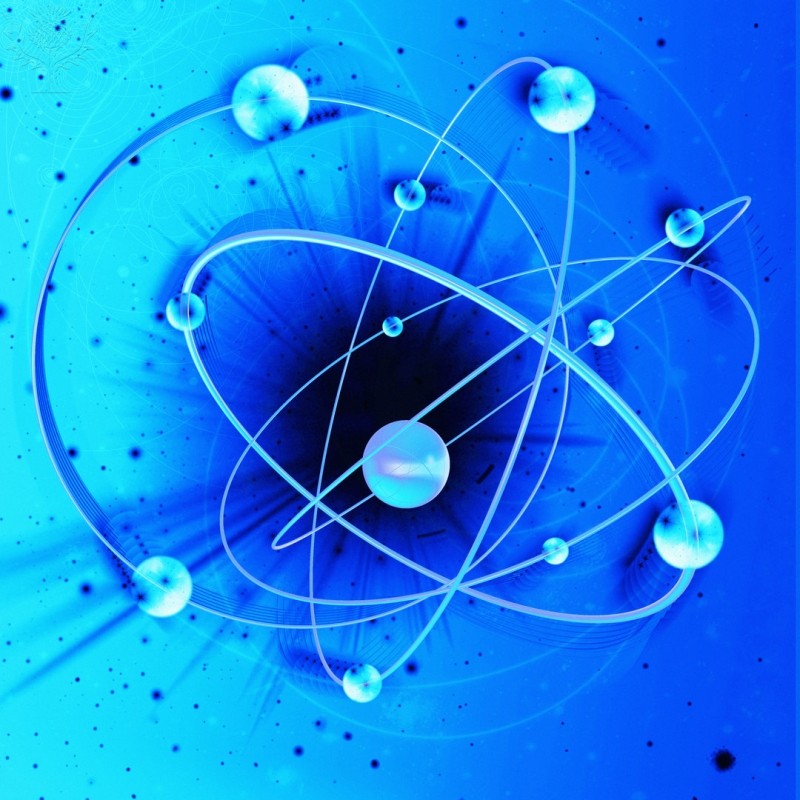 .Otto Fritz Meyerhof (1884-1951).
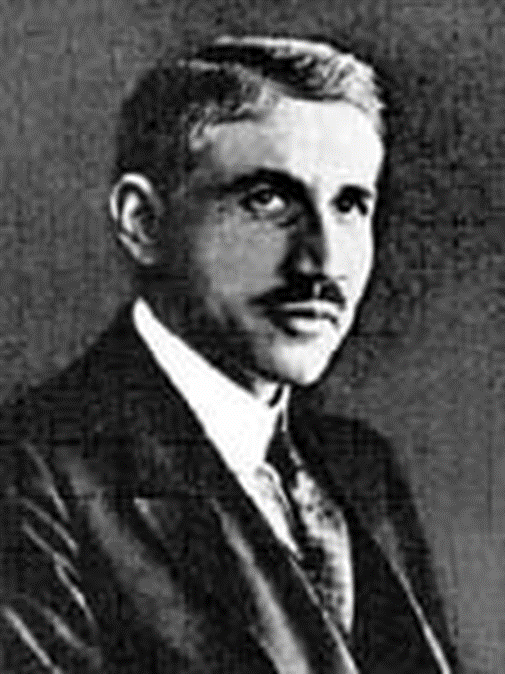 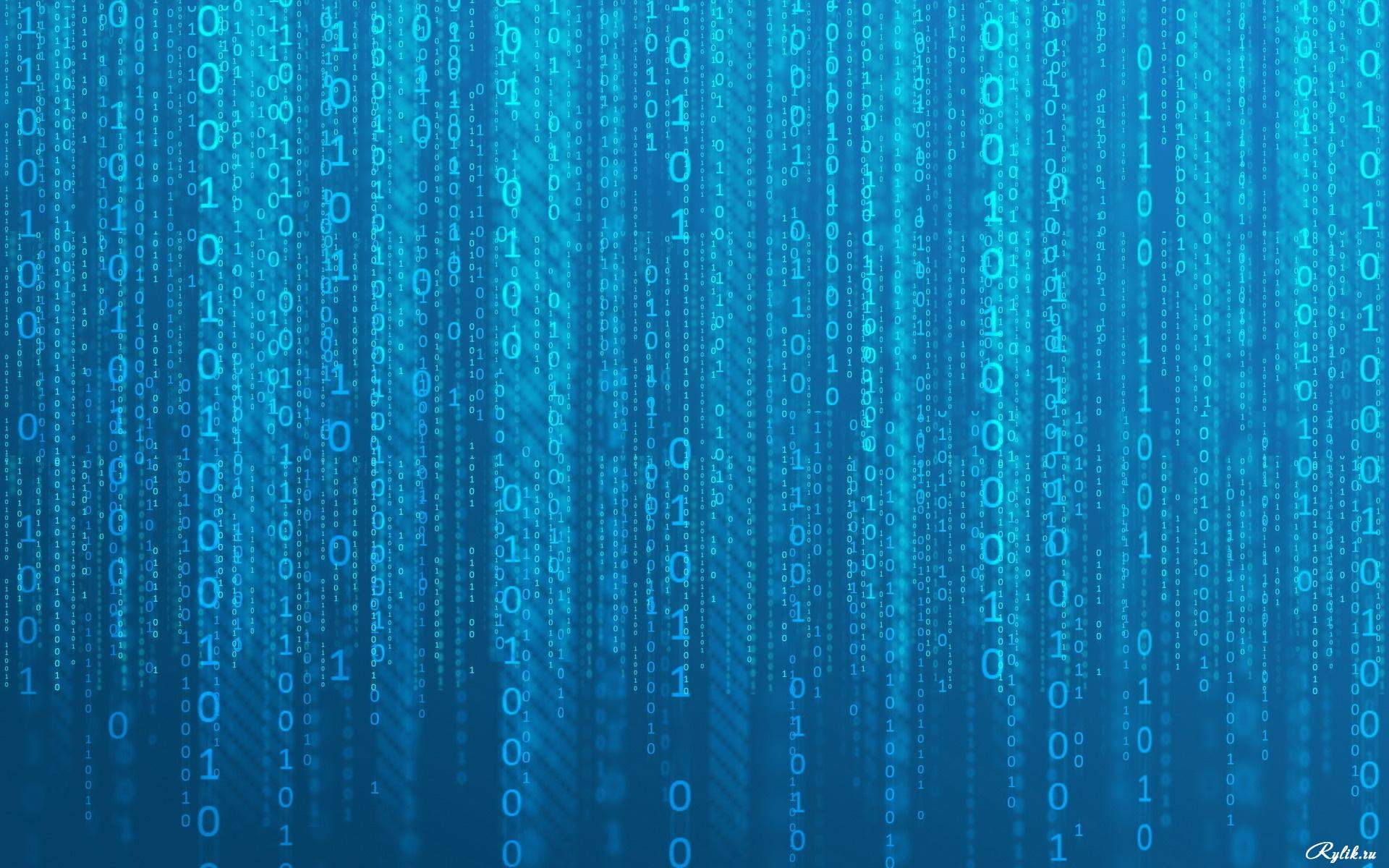 Er ist einer der größten Gelehrten Deutschlands. Er war Biochemiker. 1922 hat er für Forschungen auf dem Gebiet der Medizin den Nobelpreis erhalten. Er untersuchte den Stoffwechsel und entdeckte das Verhältnis zwischen Milchsäureproduktion und Sauerstoffverbrauch im Muskel. Otto Fritz Meyerhof wuchs in Berlin auf. Er studierte Medizin und promovierte in Heidelberg. Während seiner Arbeit in der Klinik unternahm er die Erforschung des Muskelstoffwechsels. Später arbeitete er in Berlin, am Institut für Biologie. Hier setzte er seine Untersuchungen fort. Wenn die Faschisten an die Macht kamen, musste Meyerhof in die USA emigrieren. Rockefeller bezahlte für ihn die Forschungsprofessur an der Universität Pennsylvania. Hier arbeitete er bis zu seinem Tod.
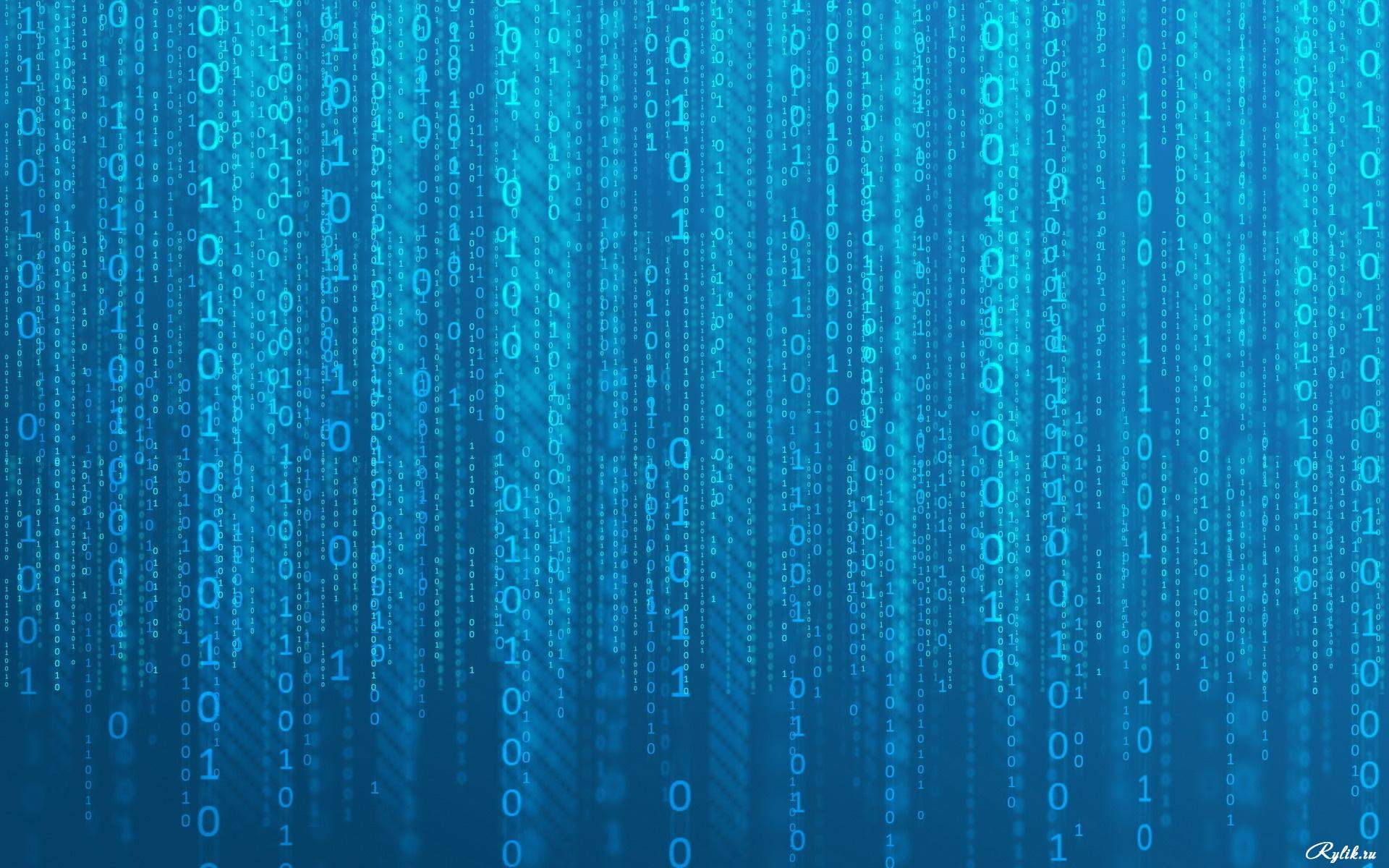 Wer untersuchte den Stoffwechsel im Muskel?
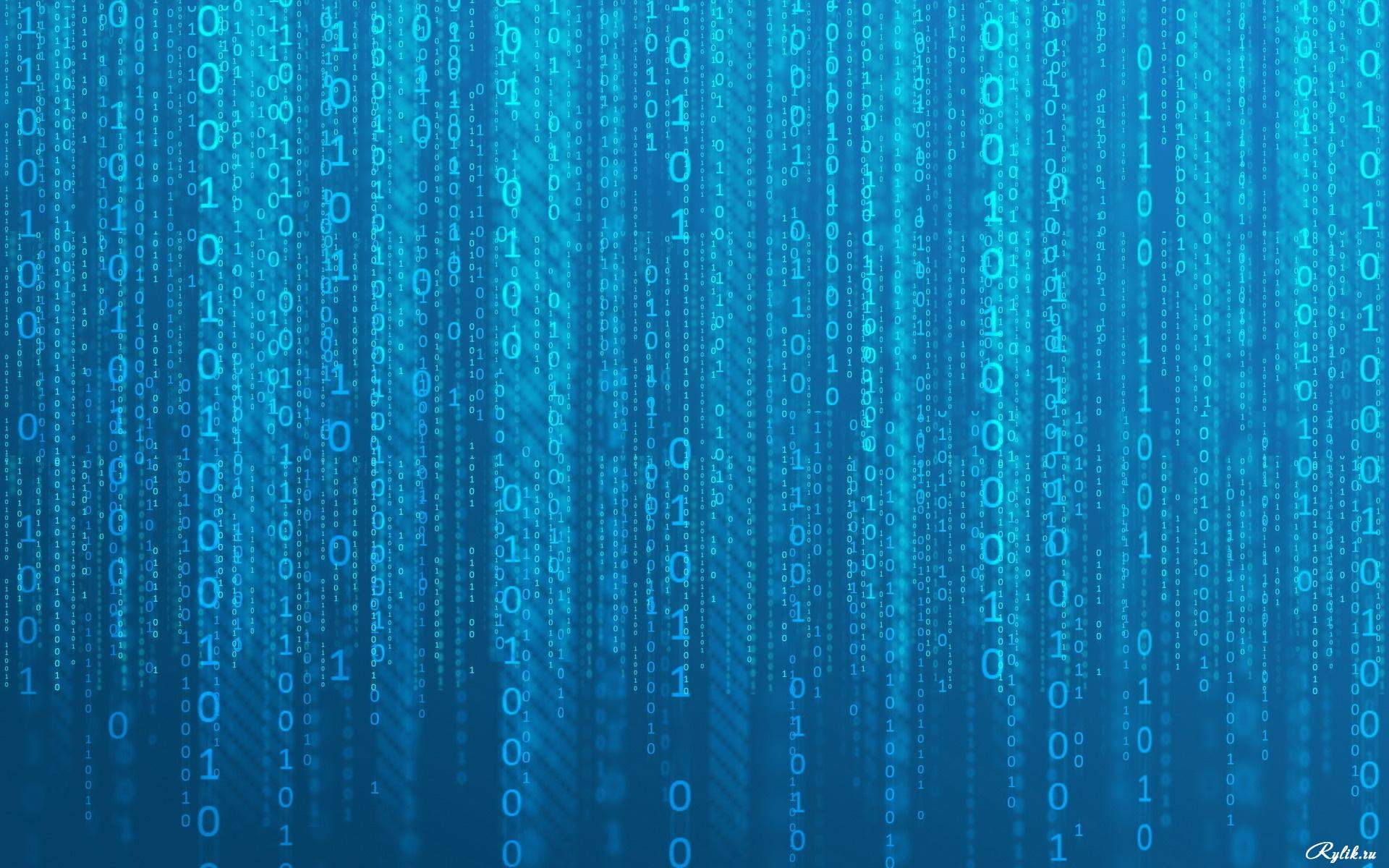 Wo promovierte Otto Fritz Meyerhof?
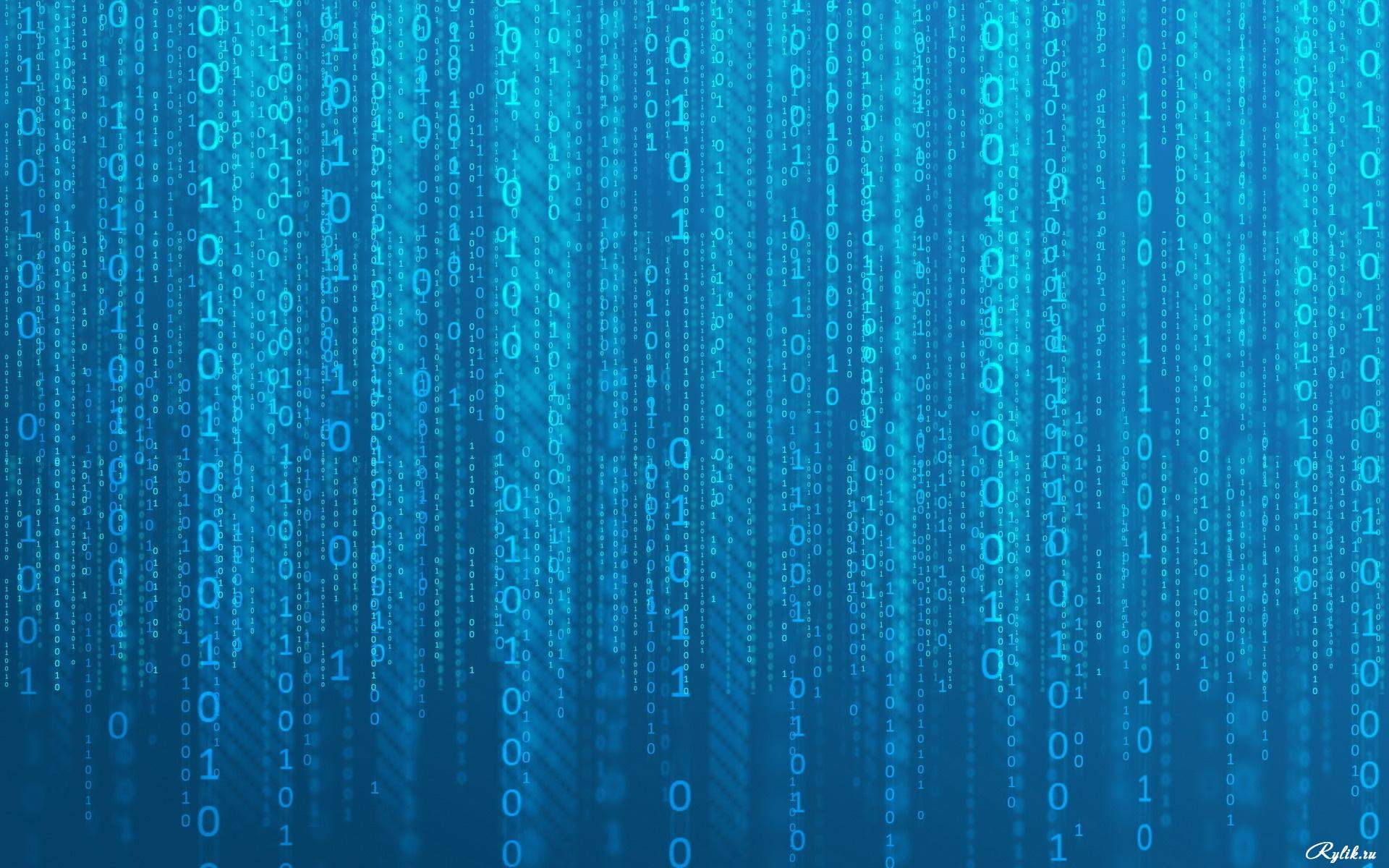 Arbeitete Herr Meyerhof    a)auf dem Gebiet der Physik?
                                                 b)auf dem Gebiet der Chemie?
                                                 c)auf dem Gebiet der Medizin?
                                                 d)auf dem Gebiet der   Mathematik?
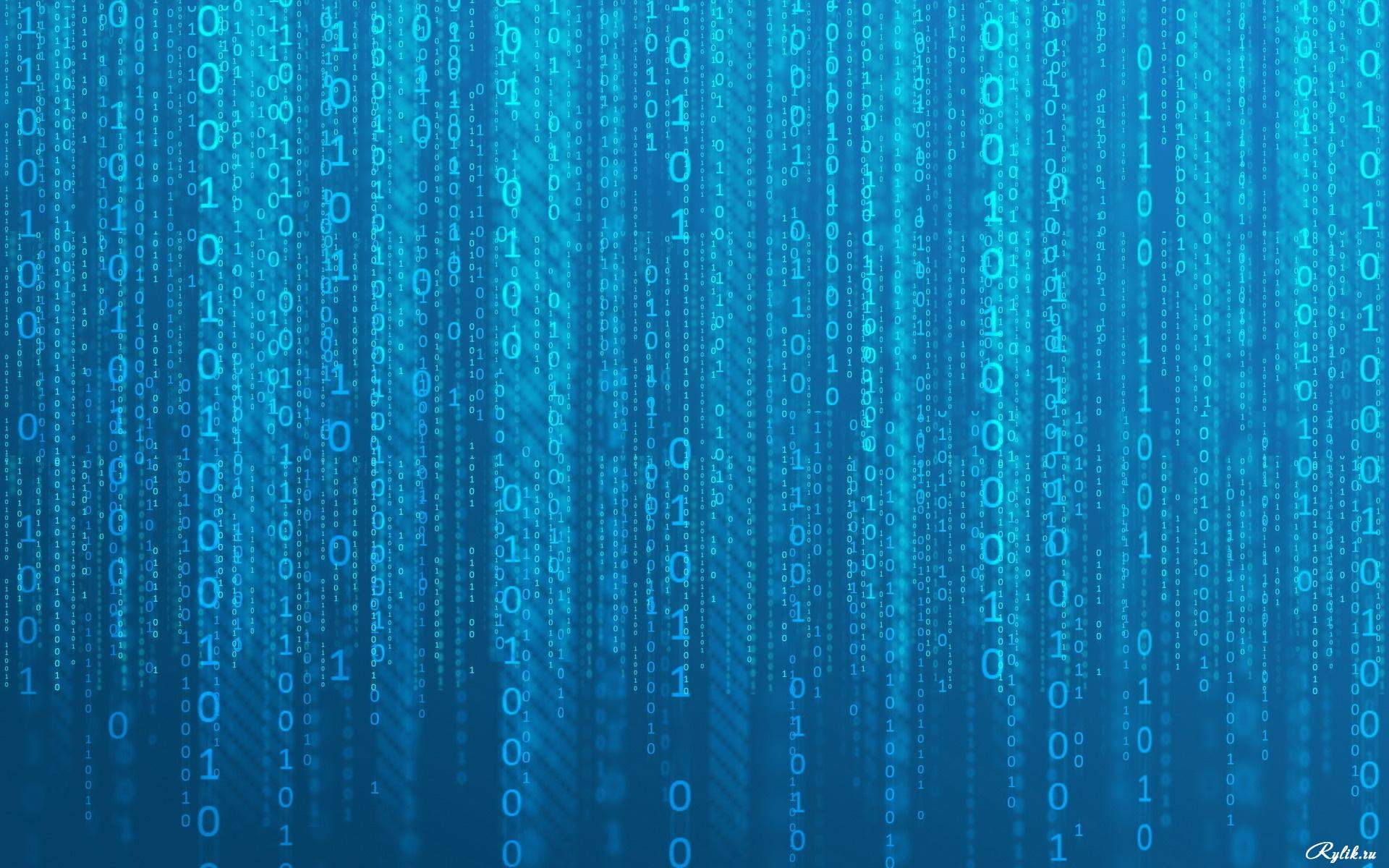 Warum sollte der Gelehrte Meyerhof in die USA emigrieren?
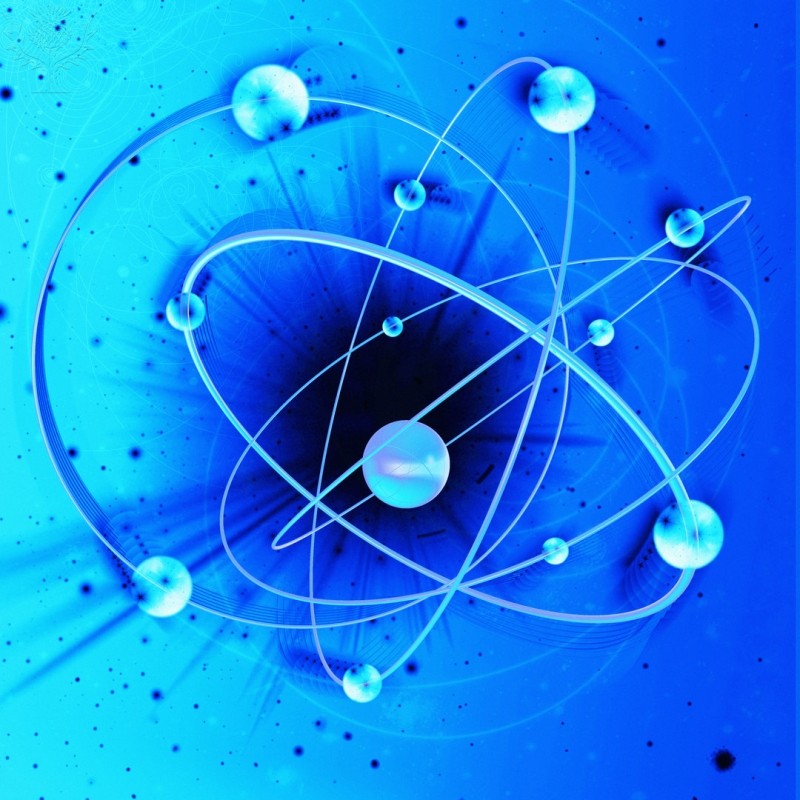 Wilhelm Röntgen
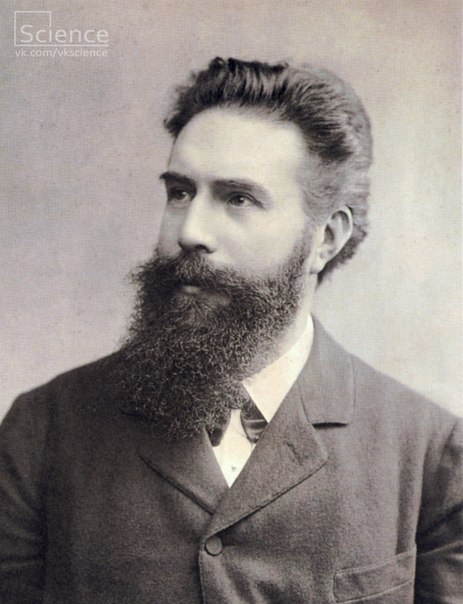 1845 Lennep, Deutschland
-------------------------------------- 1923 München, Deutschland
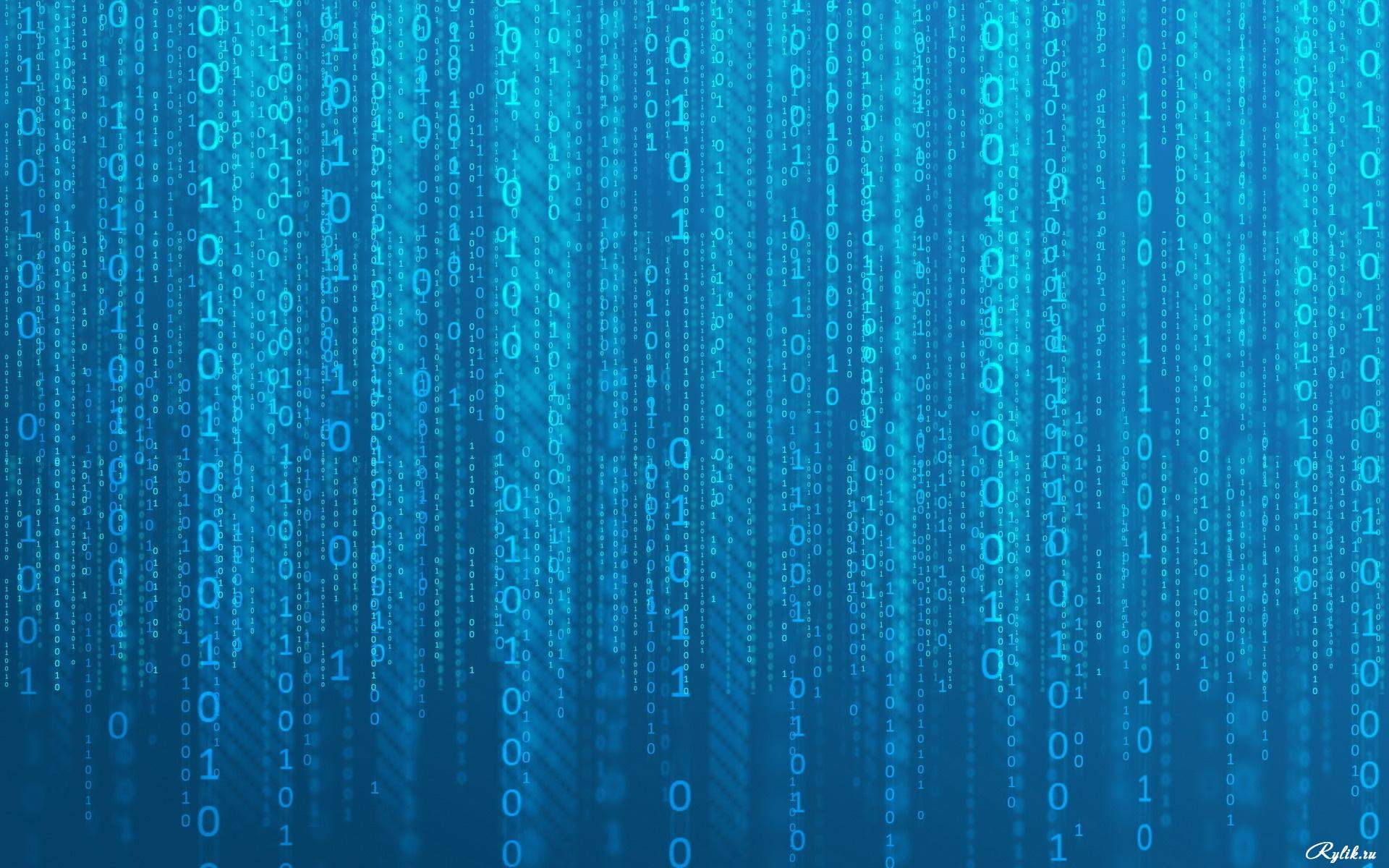 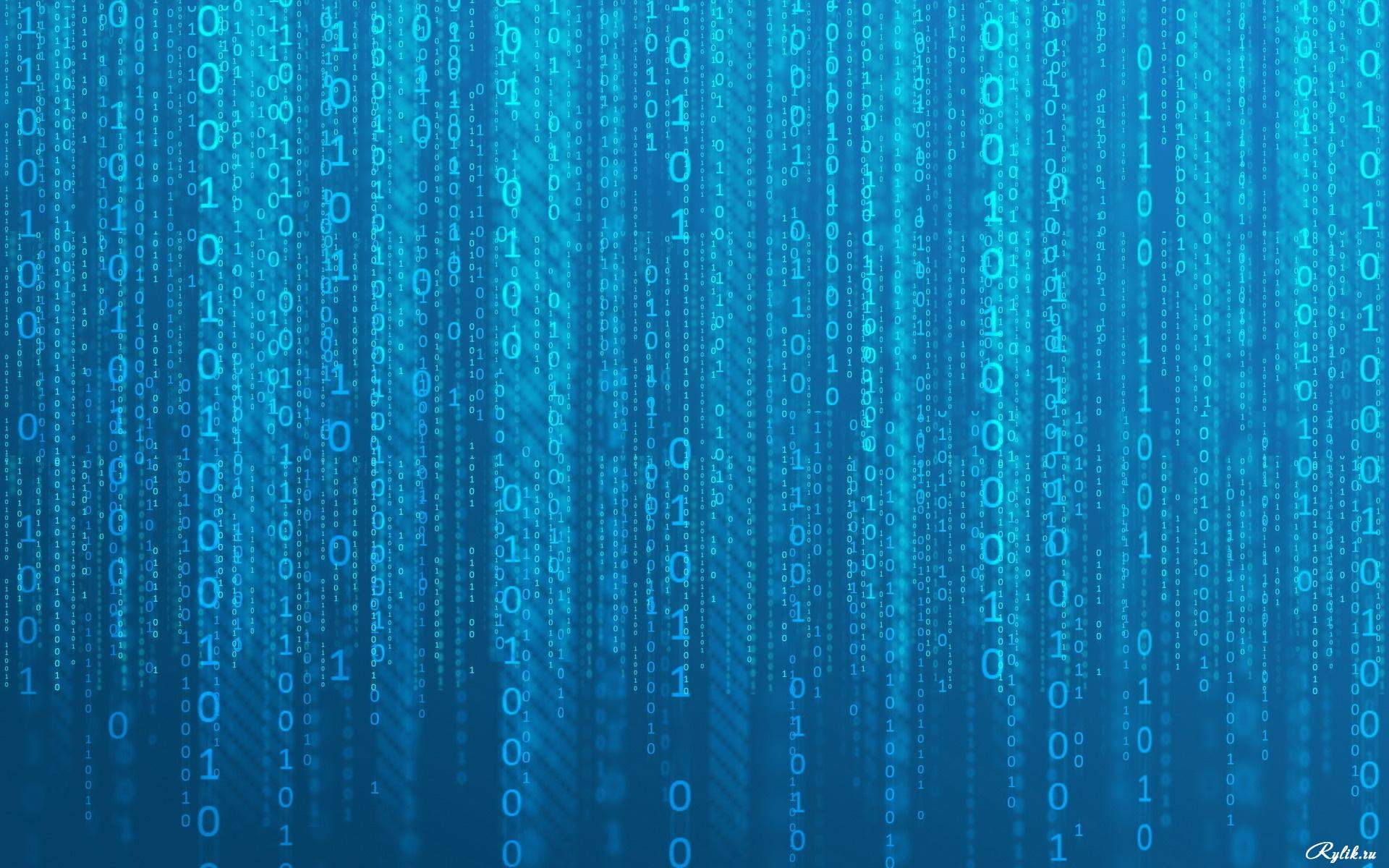 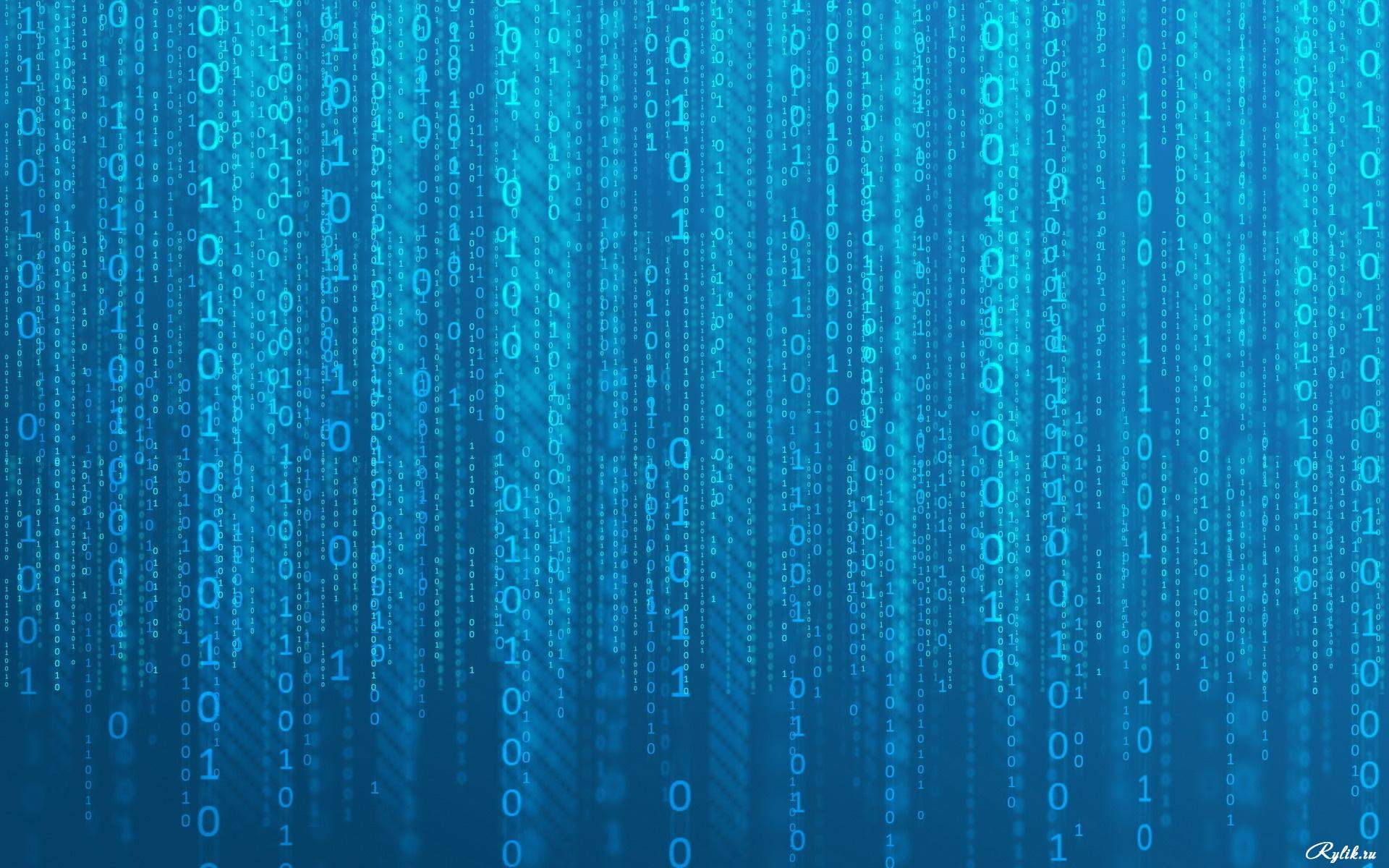 Wer entdeckte die unsichtbare Strahlung?
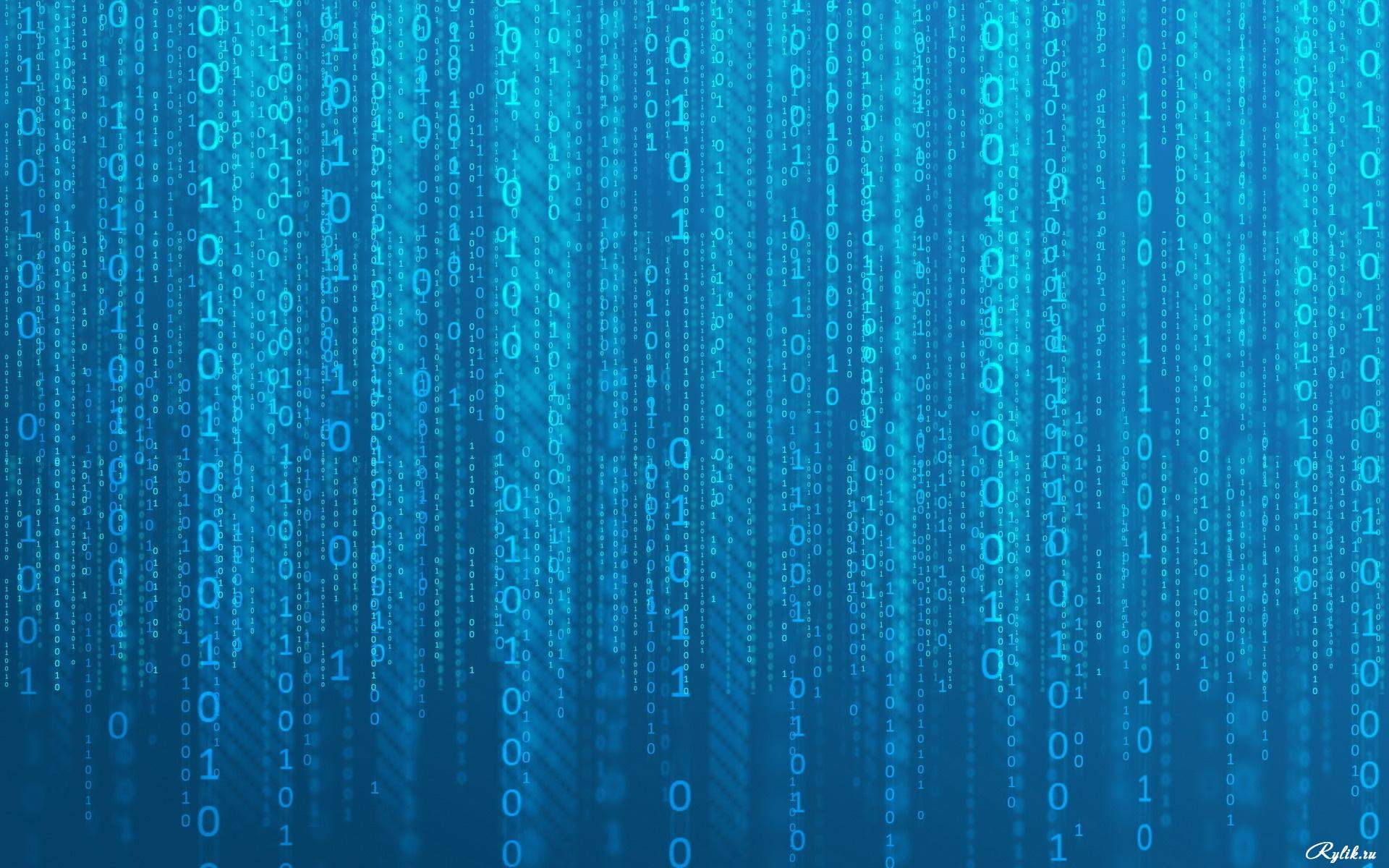 Was konnte man mit Hilfe von der unsichtbaren Strahlung sehen?
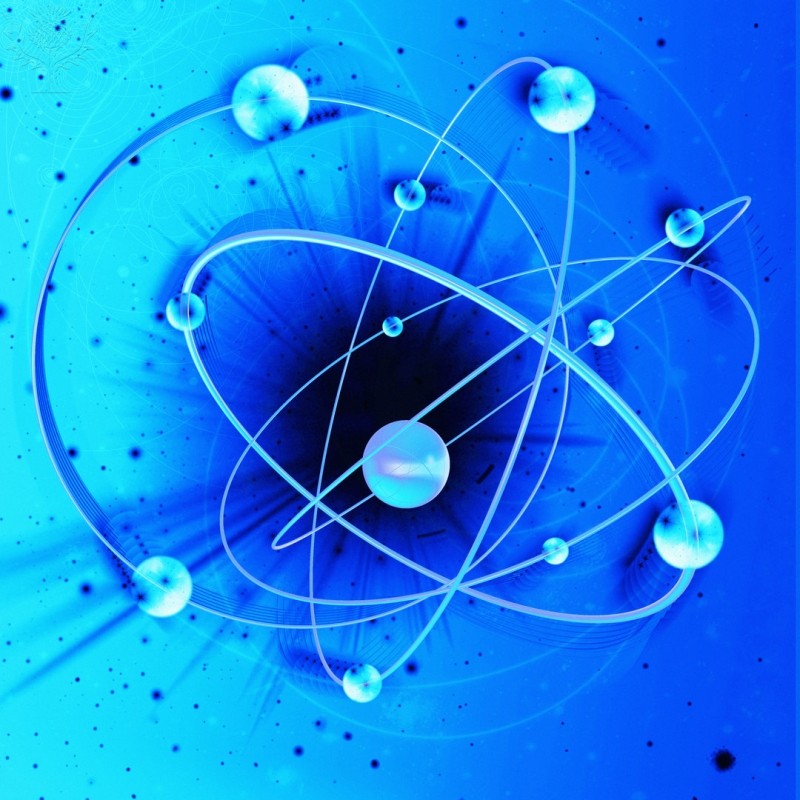 Michail Wassiljewitsch Lomonossow
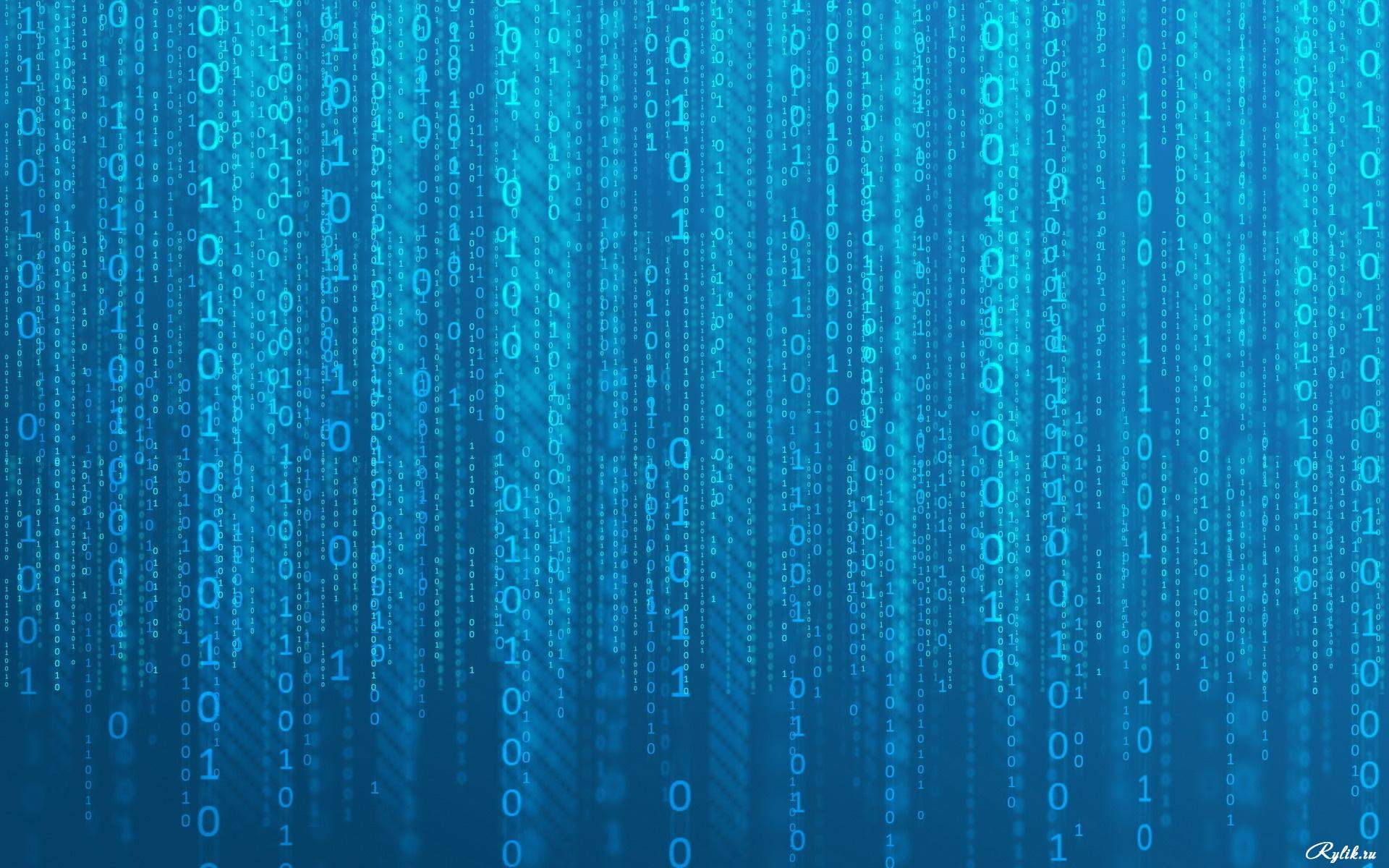 Das Lomonossow - Denkmal in der Heimat
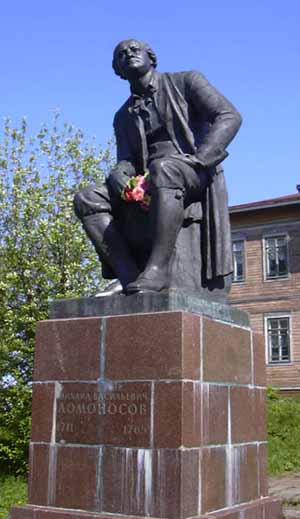 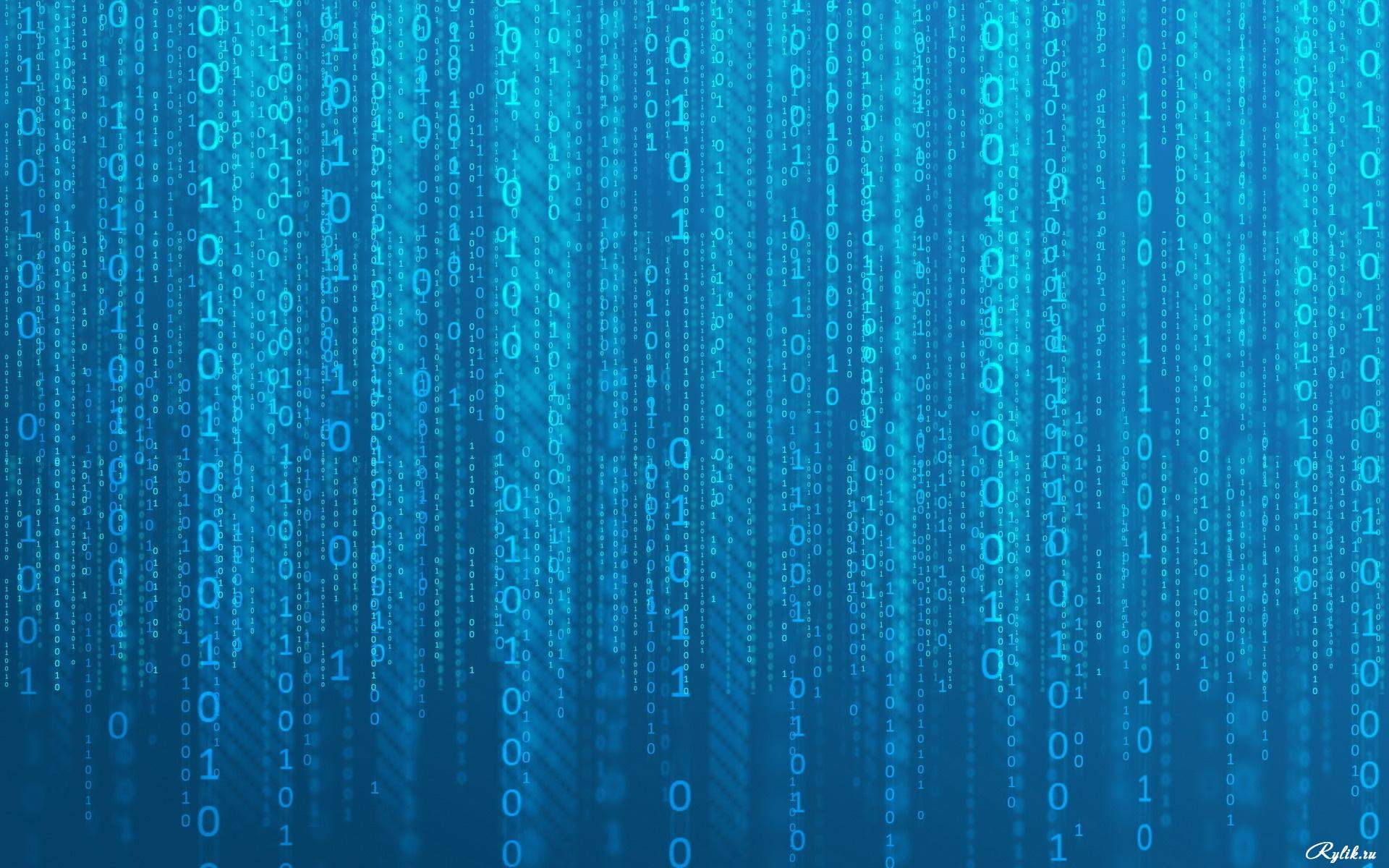 Das Arbeitszimmer des Wissenschaftlers
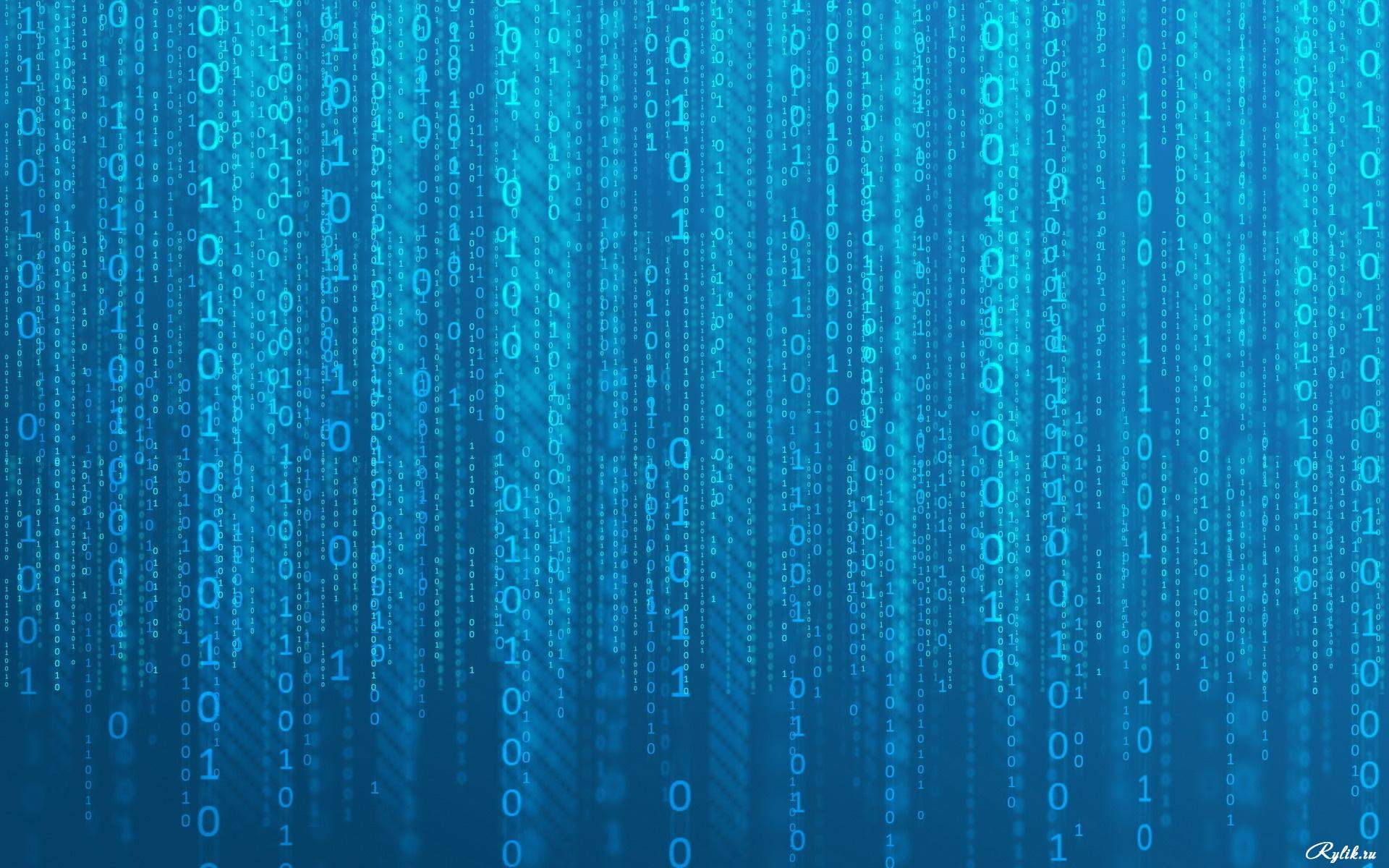 Die Staatliche Lomonossow- Universität in Moskau
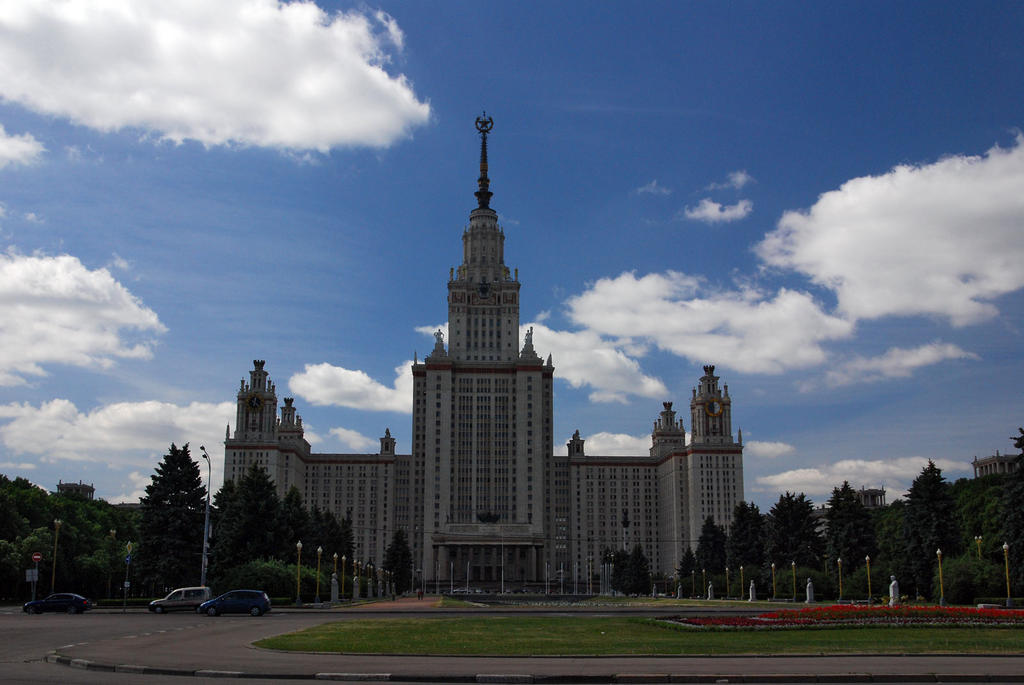 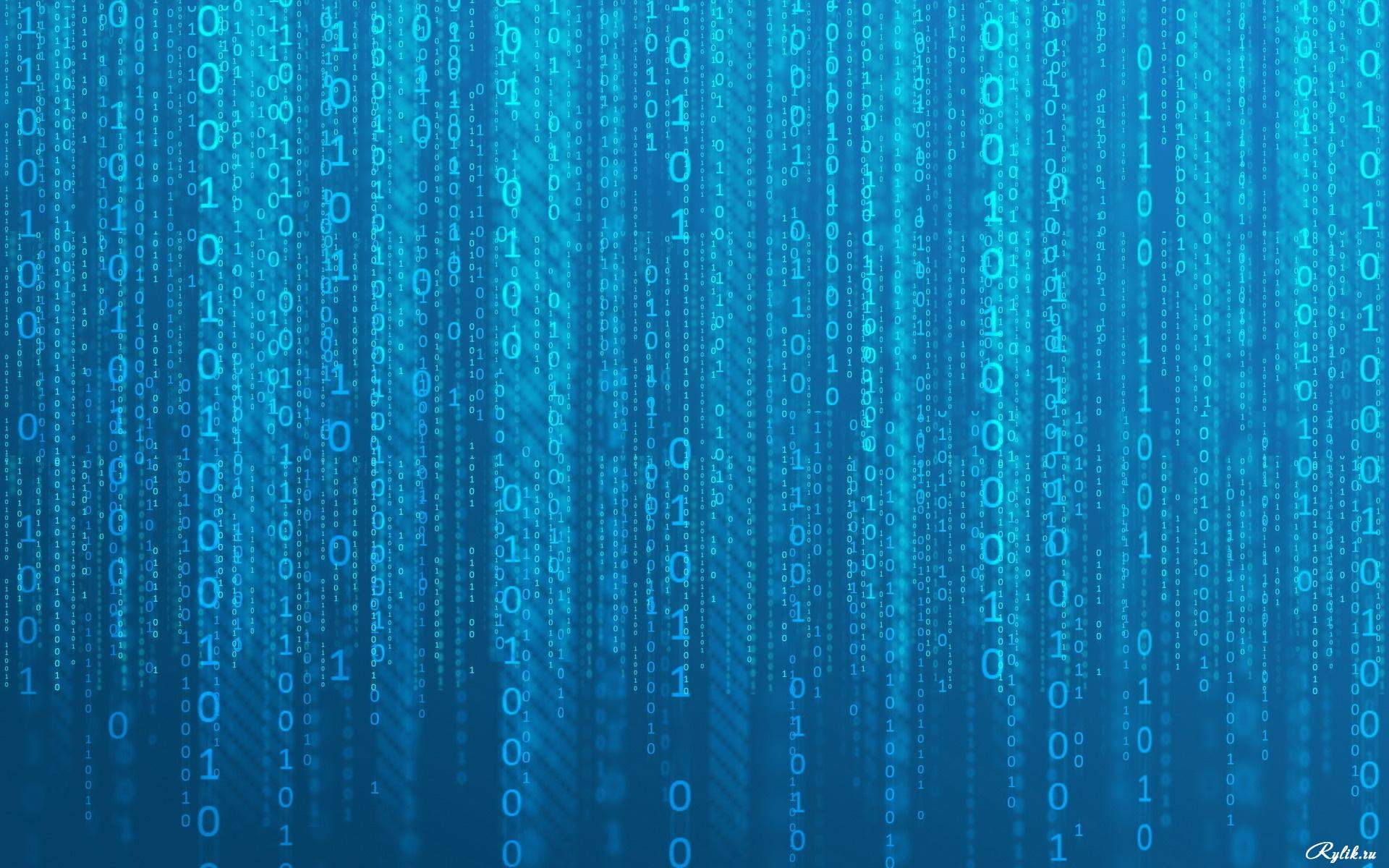 Das Grab Lomonossows im Alexander– Newski  Kloster
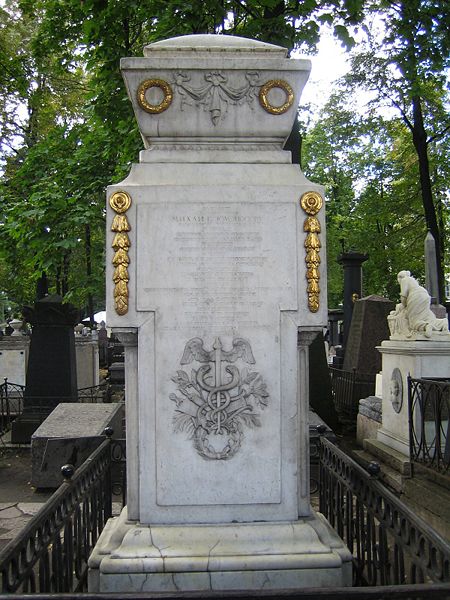 Ist am 4. April 1765 gestorben
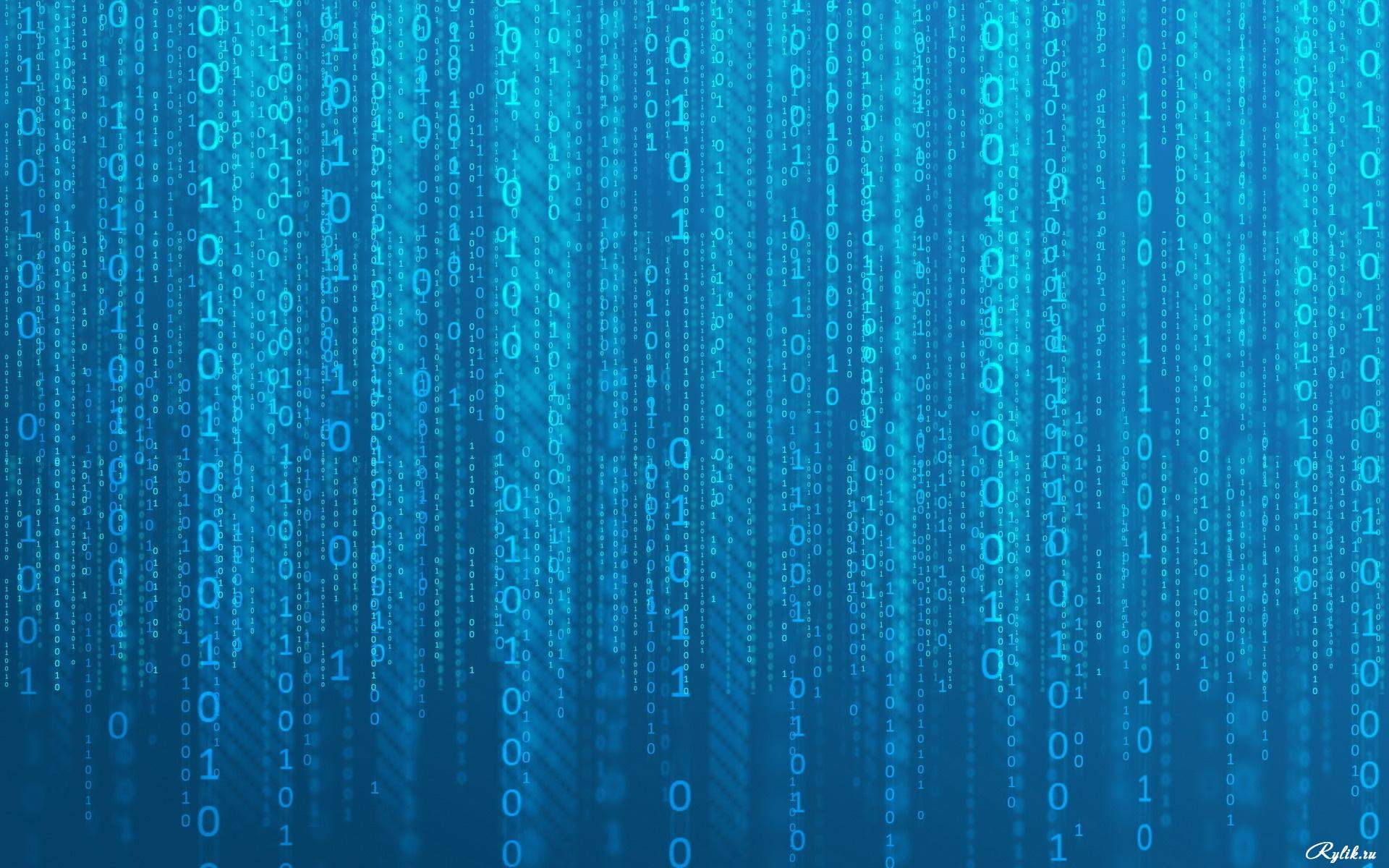 Wer gilt als der erste russische Universalgenie?
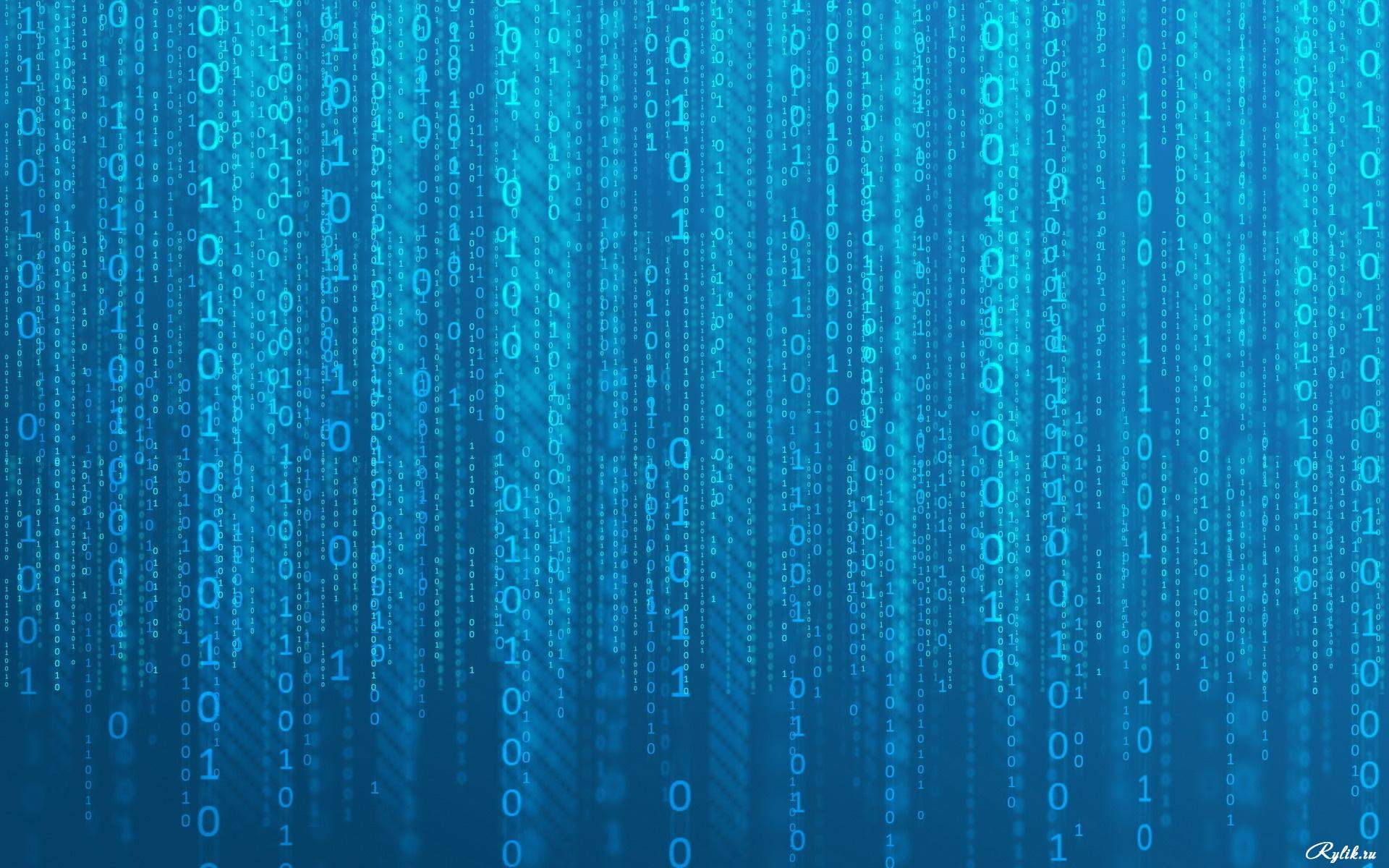 Wer hat die erste russische Universität gegründet?
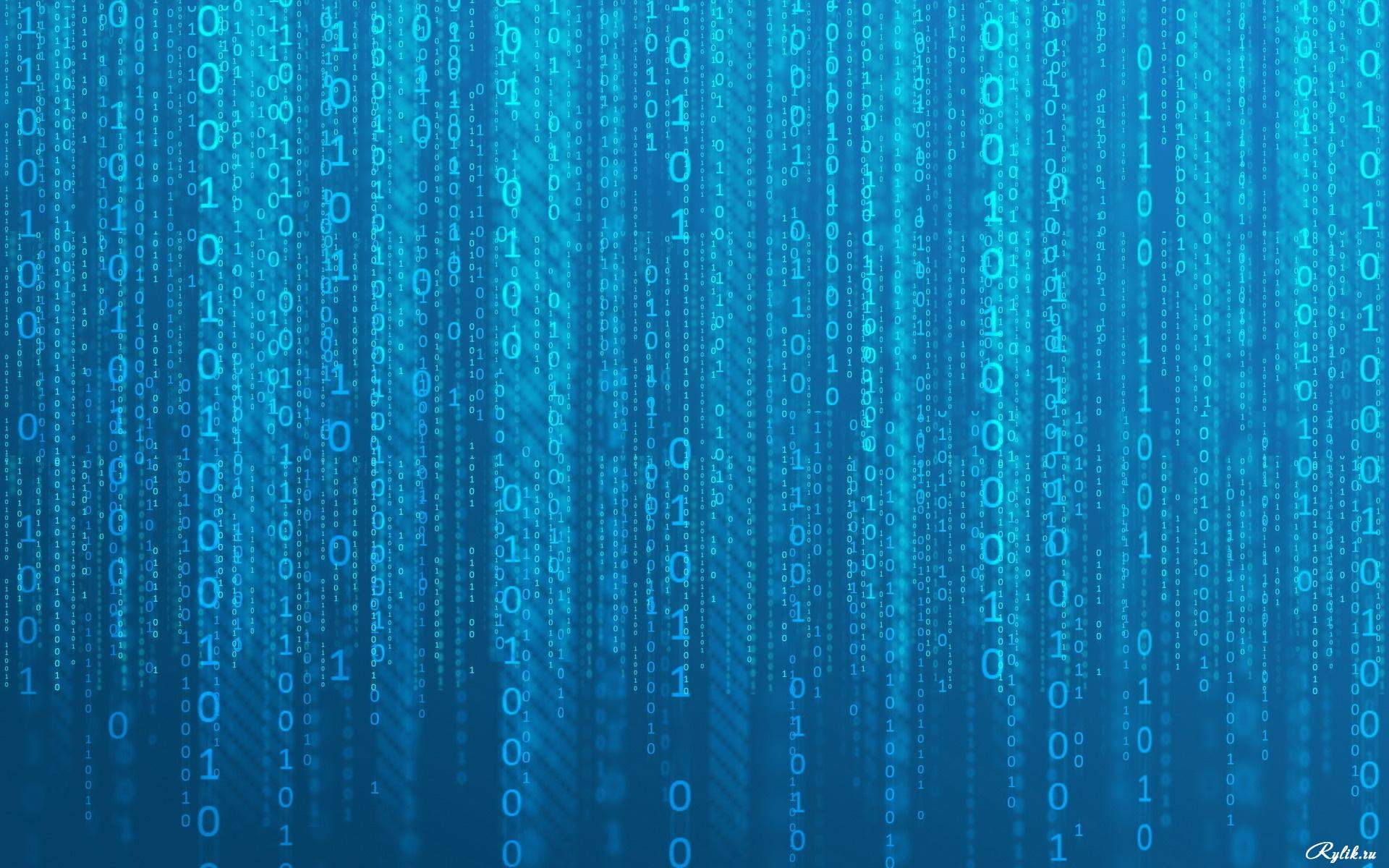 Womit hat sich Lomonossow beschäftigt?
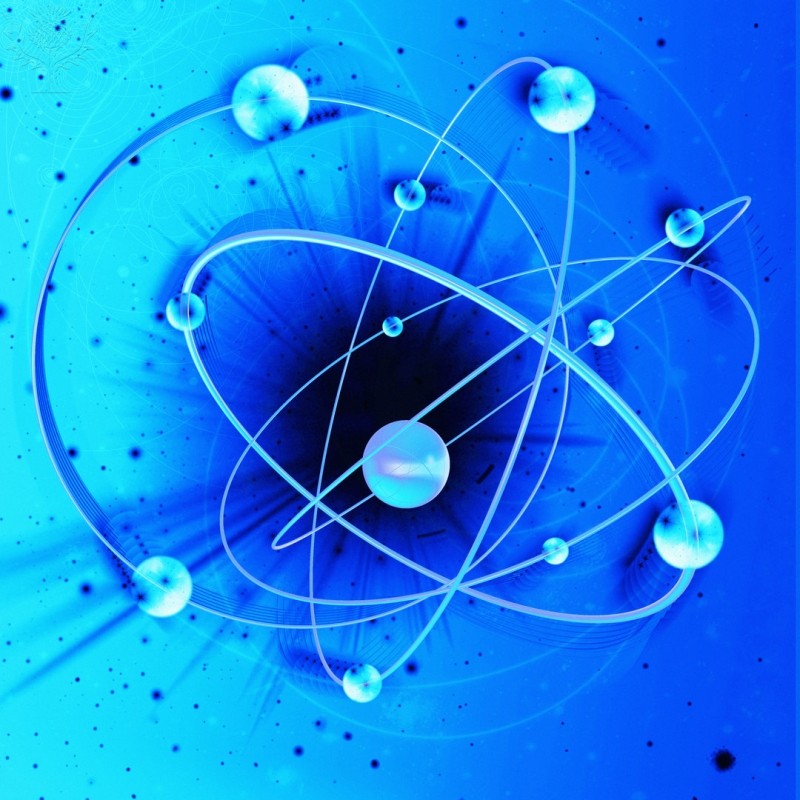 Alexander Mozhaysky
1825-1890
Geboren in Vyborg, in Russland
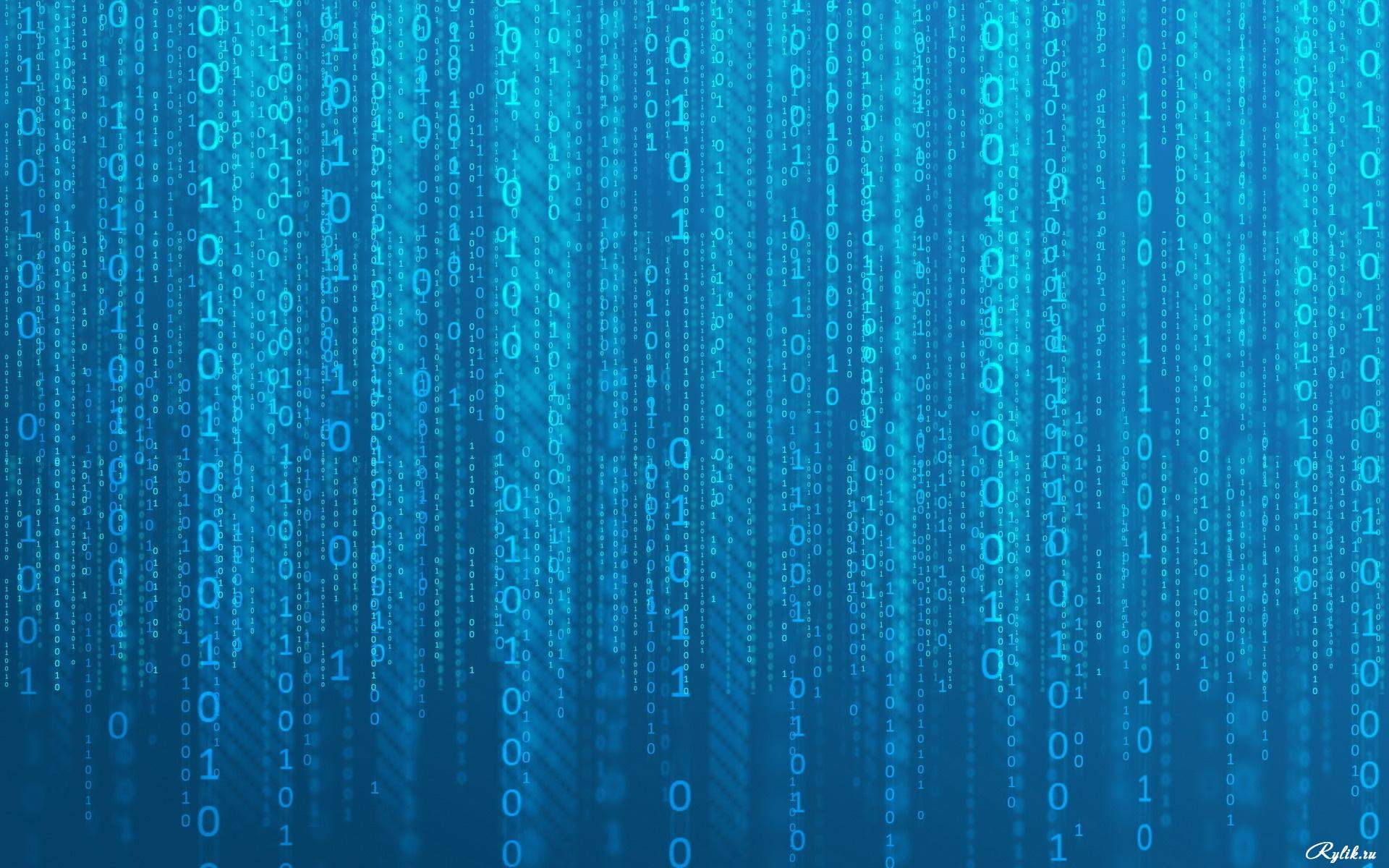 Alexander Mozhaysky1825-1890Geboren in Vyborg, in Russland
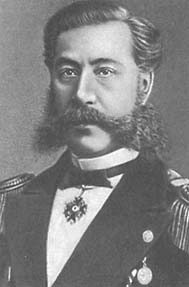 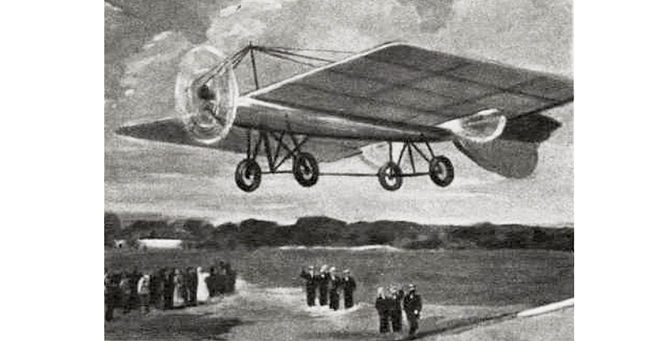 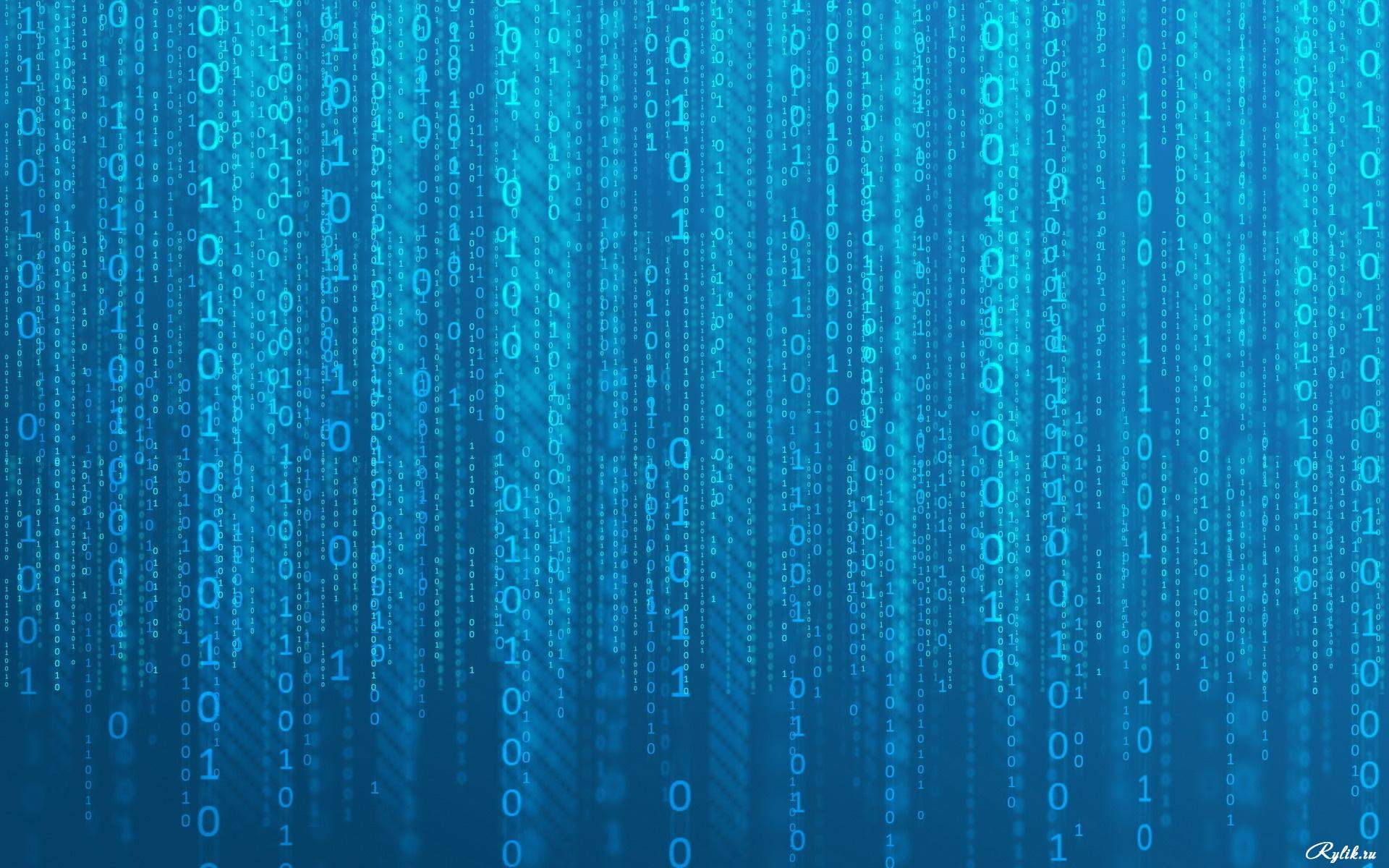 Wer konstruierte die erste fliegende Maschine?
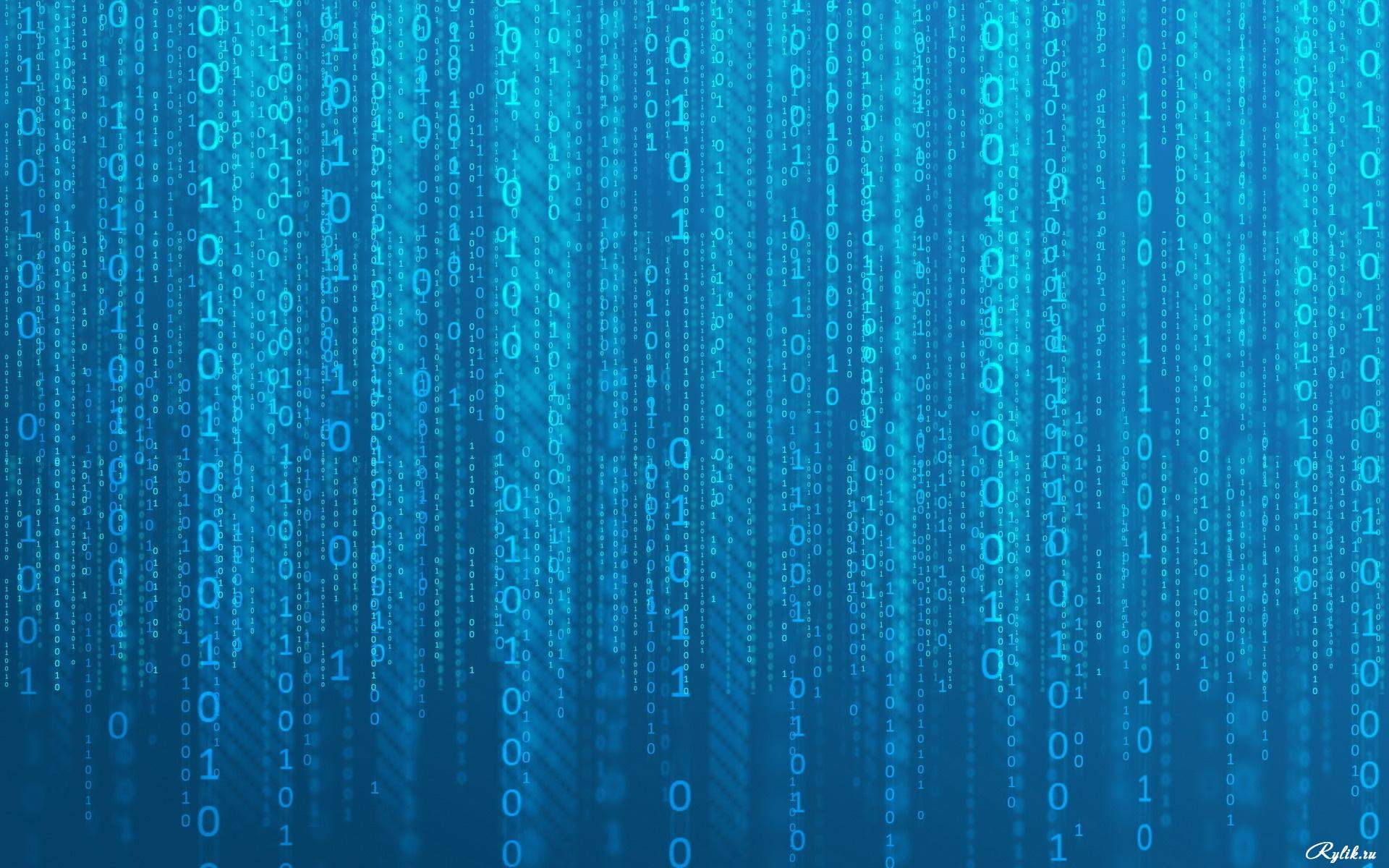 Wie heißt der Vorort von Sankt-  Petersburg, wo das erste Flugfeld war?
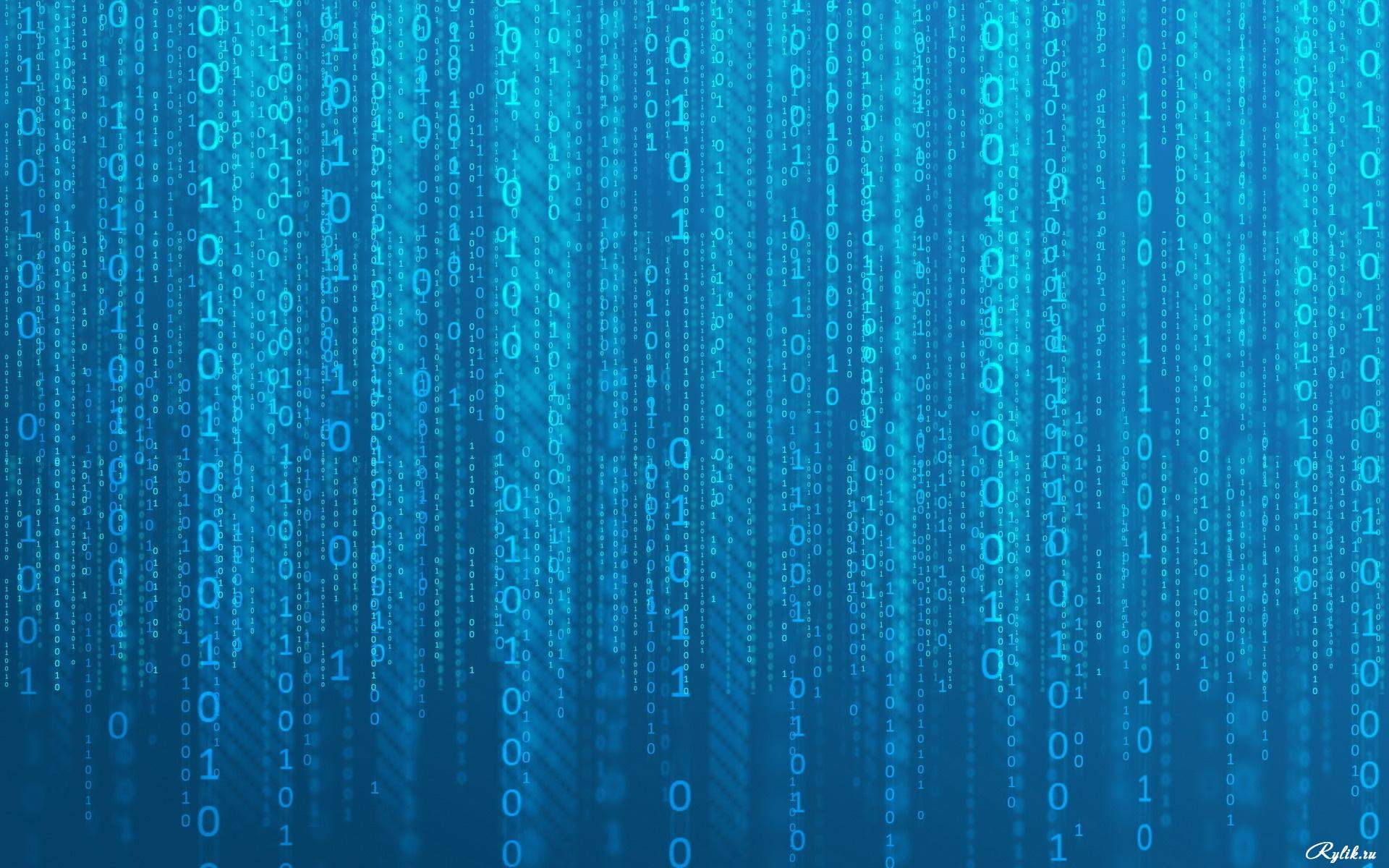 Was war Mozhaysky von Beruf?
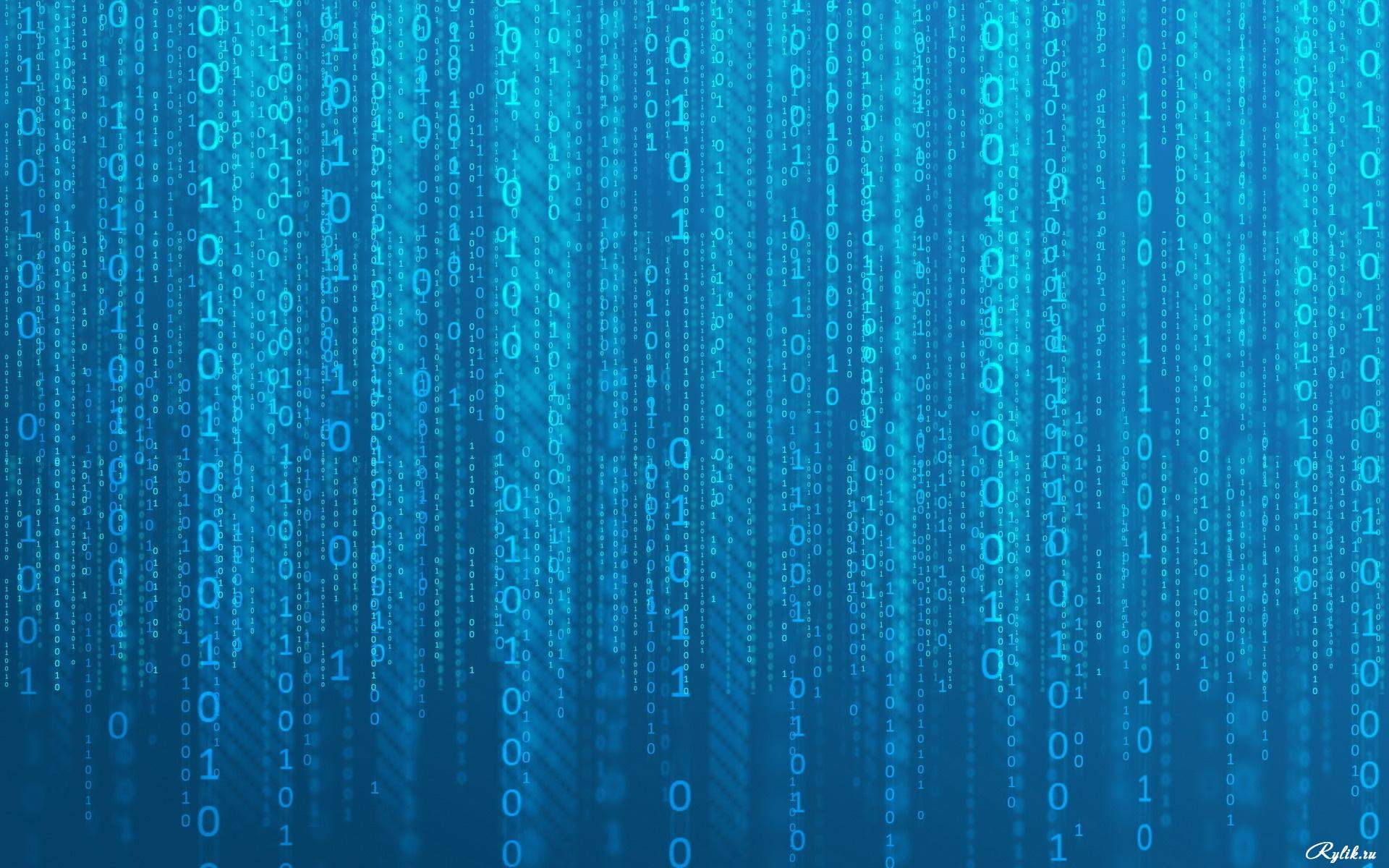 Was hat Alexander Mozhaysky konstruiert?
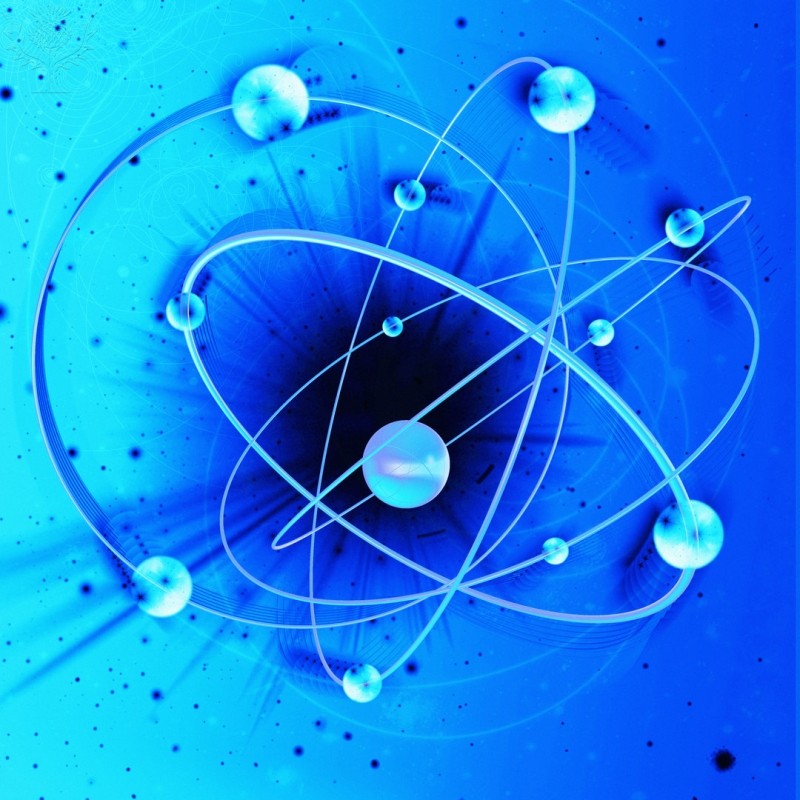 Albert Einstein
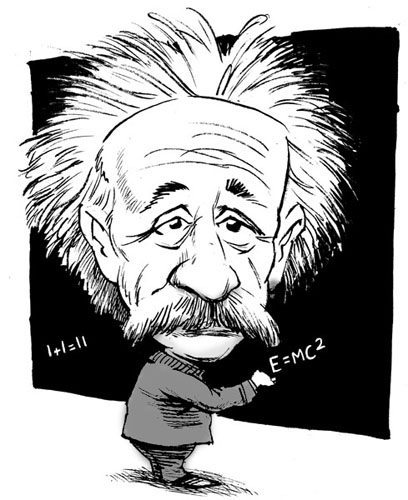 Die Präsentation hat die Schülerin 7а der Klasse Ulanova Ljuba vorbereitet
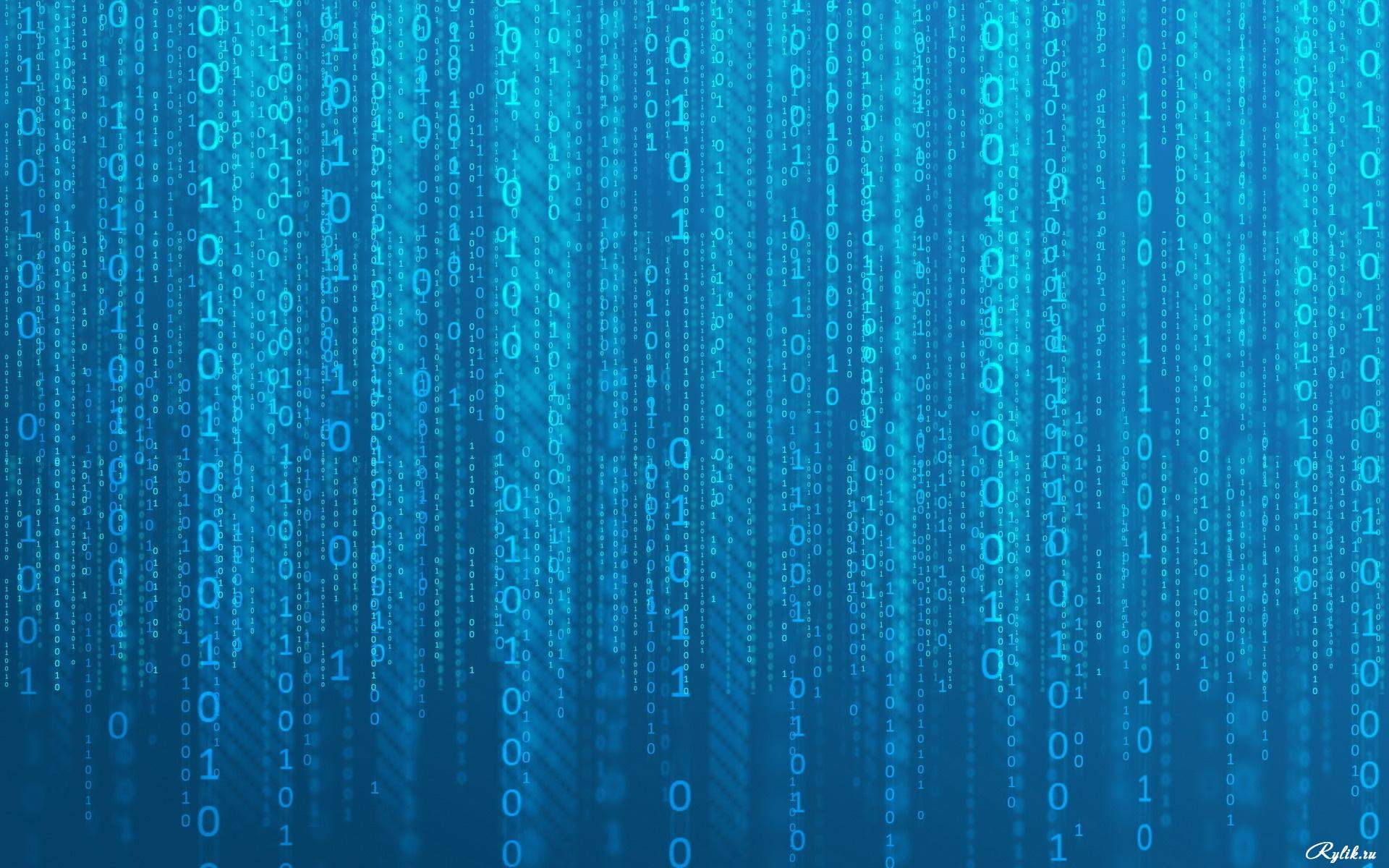 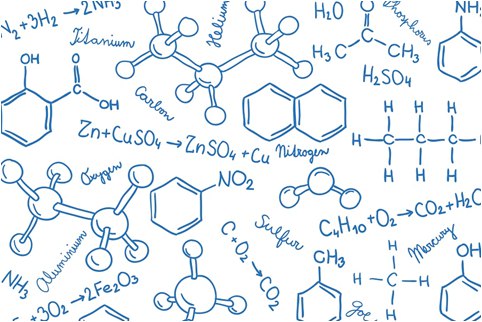 Albert Einstein
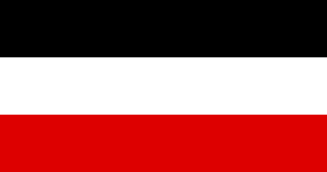 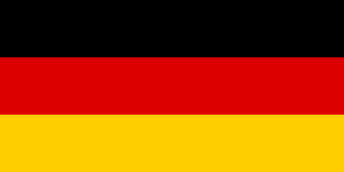 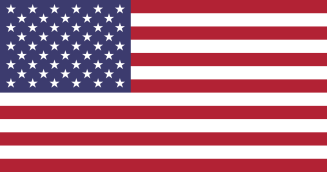 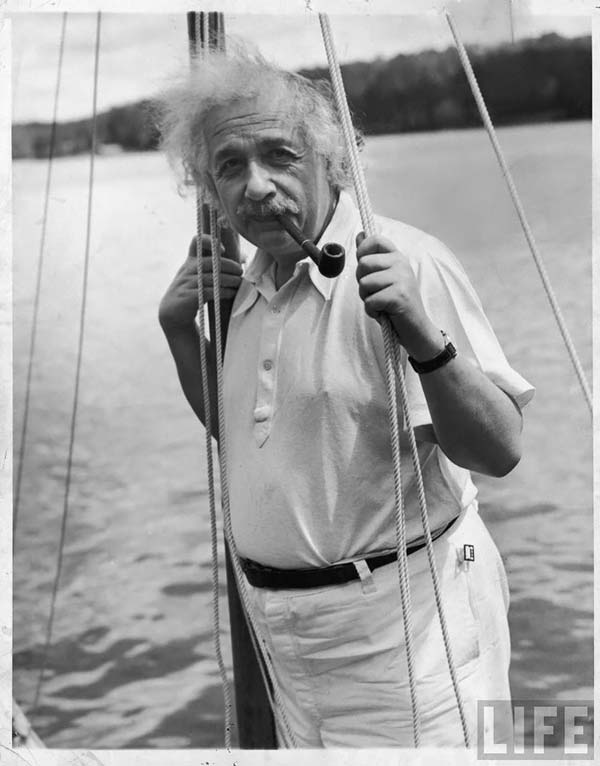 Albert Einstein  war ein  Physiker -Theoretiker. Seine Forschungen zur Struktur von Materie, Raum  und Zeit, so wie zum Wesen  der Gravitation  veränderten  bedeutend das physikalische Weltbild. Er gilt daher als einer der bedeutendsten Physiker aller Zeiten.
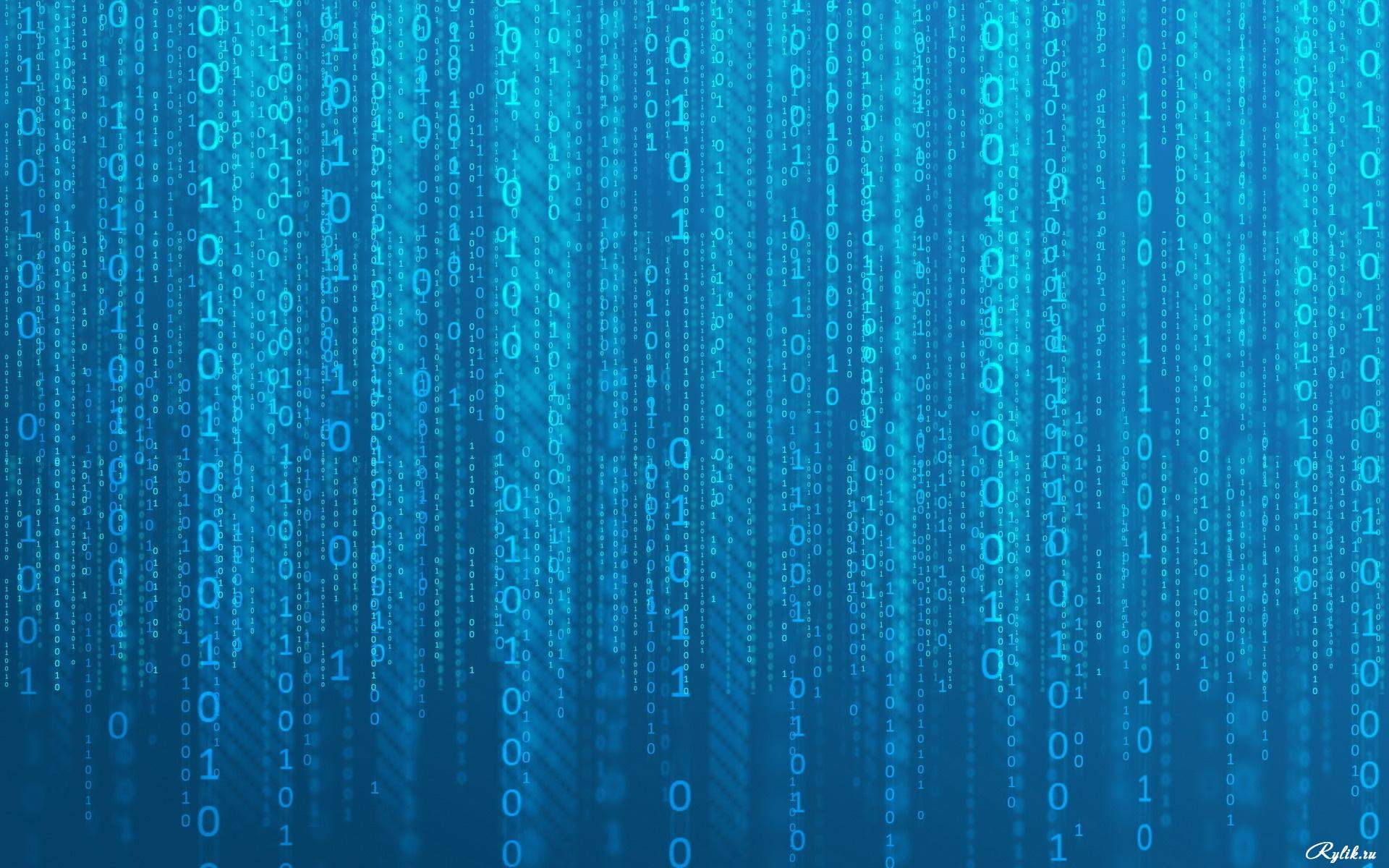 Albert Einstein
Einsteins Hauptwerk, die Relativitätstheorie, machte ihn 1905 weltberühmt. Auch zur Quantenphysik leistete er wesentliche Beiträge. „Für seine Verdienste in der  theoretischen Physik, besonders für seine Entdeckung des Gesetzes des photoelektrischen Effekts“, erhielt er den Nobelpreis.
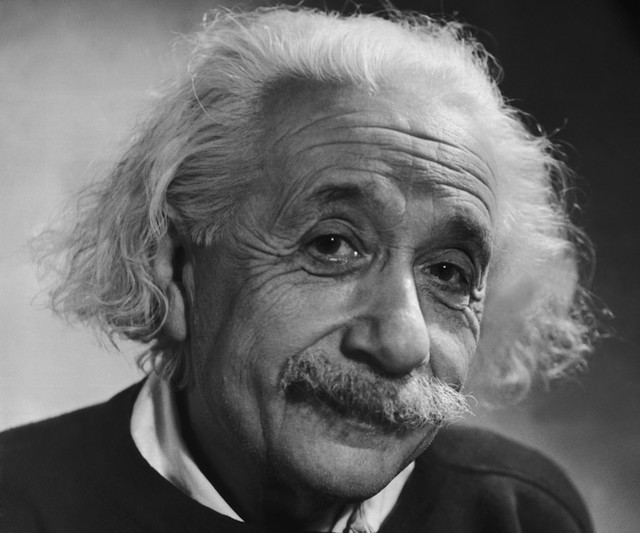 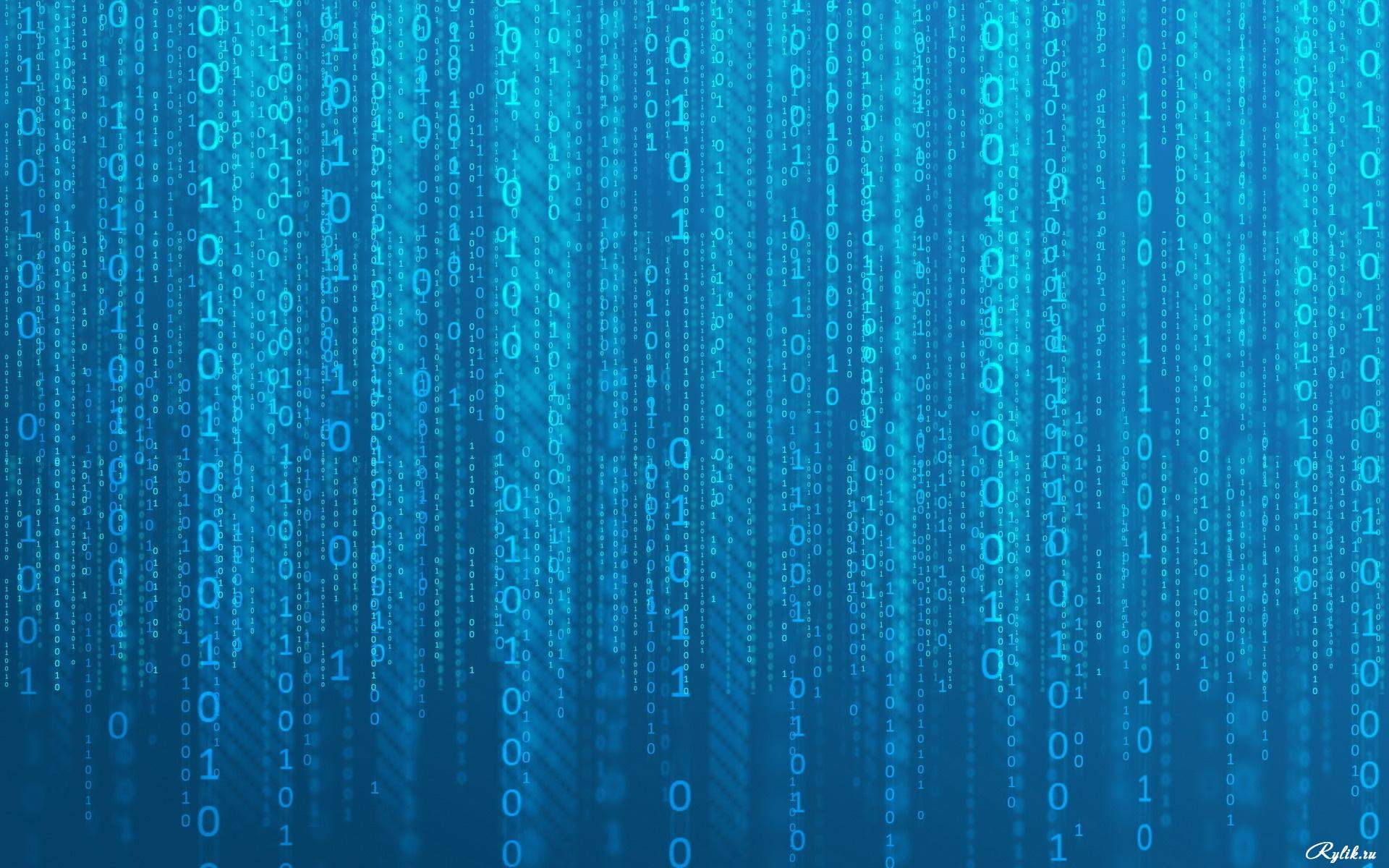 Anfang des 20. Jahrhunderts behauptete er:
    « Nur die Informationen ‒ das sind  kein Wissen. Die Quelle des Wissens ‒ ist die Erfahrung».
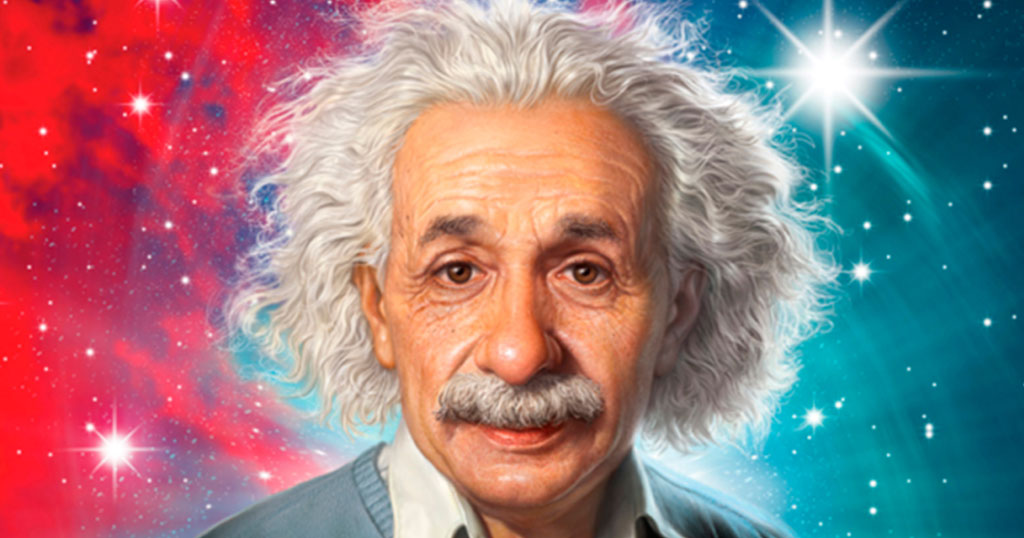 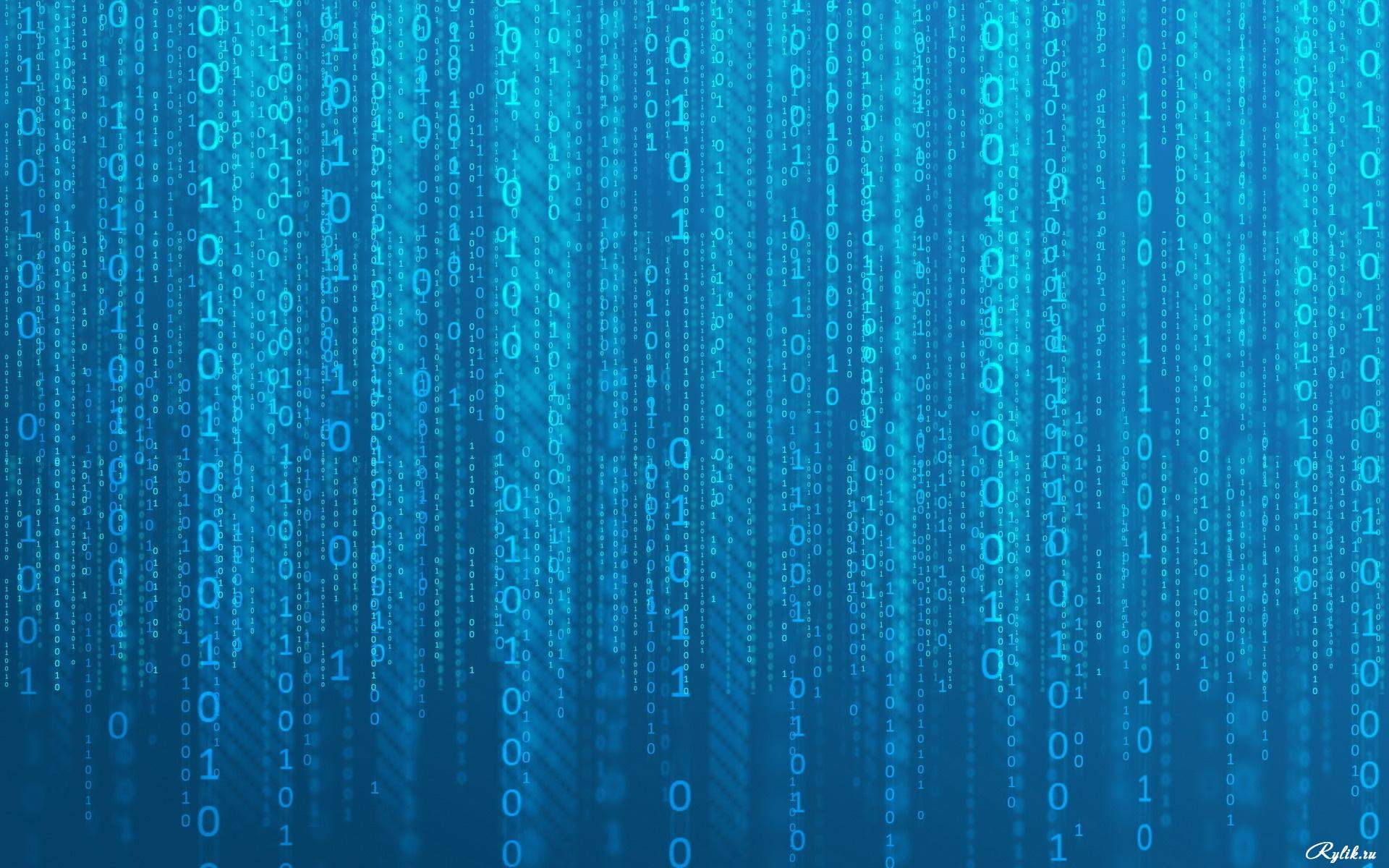 Was ist die Quelle des Wissens nach der  Meinung Einsteins?
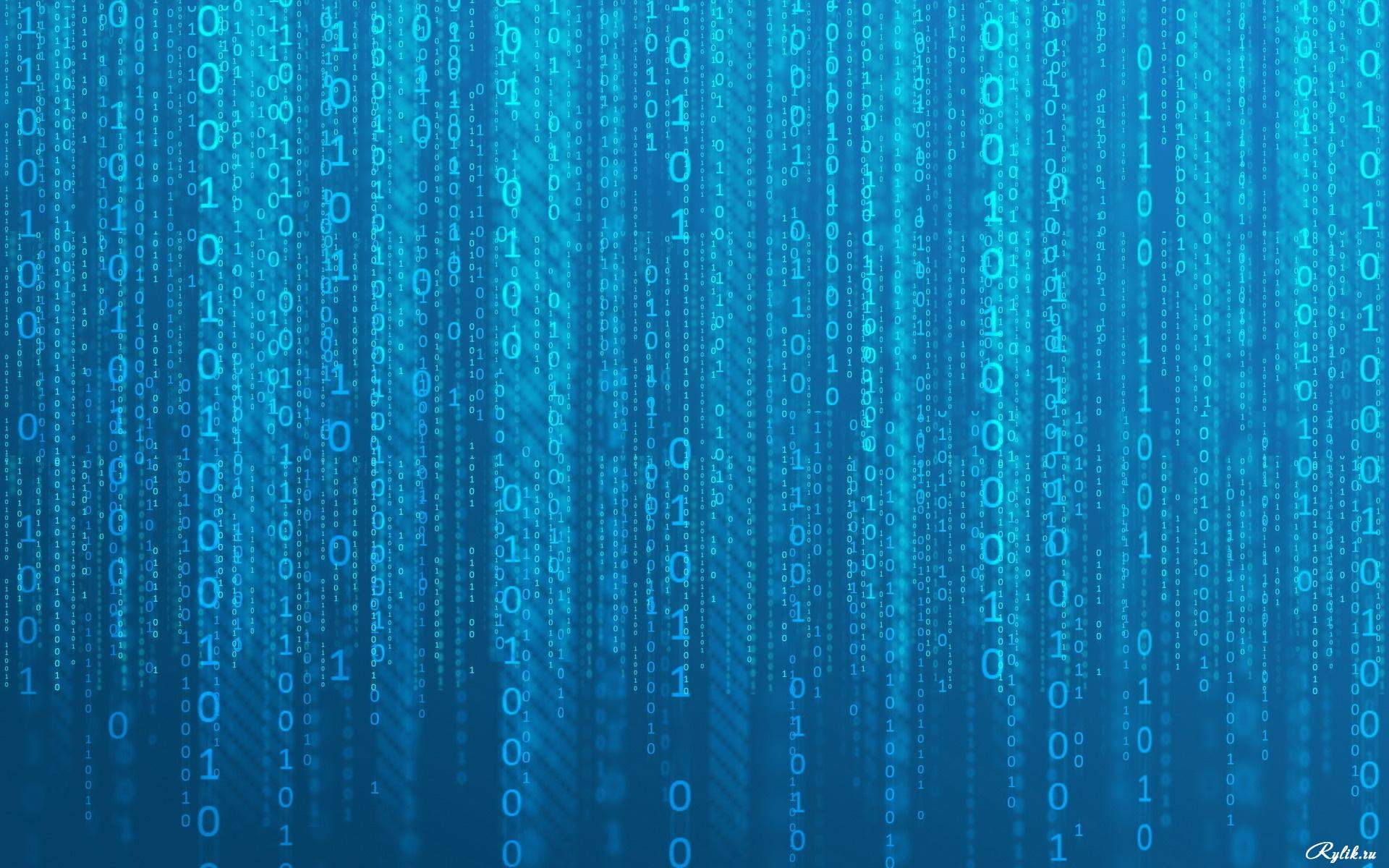 Was für eine physische Theorie machte Albert Einstein berühmt?
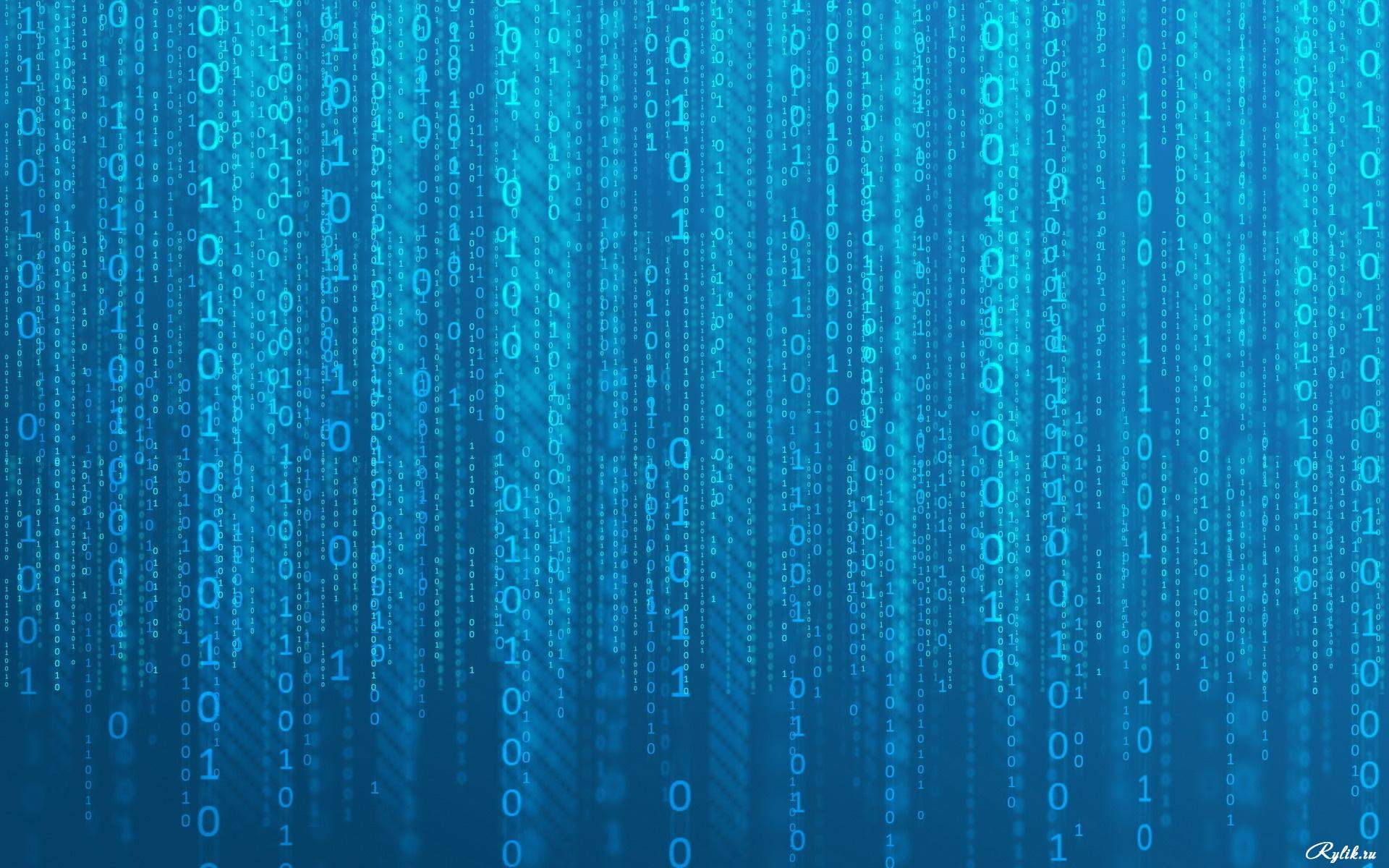 An der Slide-Show hat die Klasse 7a unter der Leitung von der Deutschlehrerin L..K. Dombrovskaya  gearbeitet
1 Reihe: Maklaschowa Dascha, Rasumnow Danya.
              2 Reihe: Dyachenko Sonya, Swetaylo Alexey, Typa Danya,Sawina                                                                                                         .                                         Xeniya, Sychow Vladik.
                                  (Moderatorin Ulanova Luba)









                )))Moderatorin Ulanova Luba
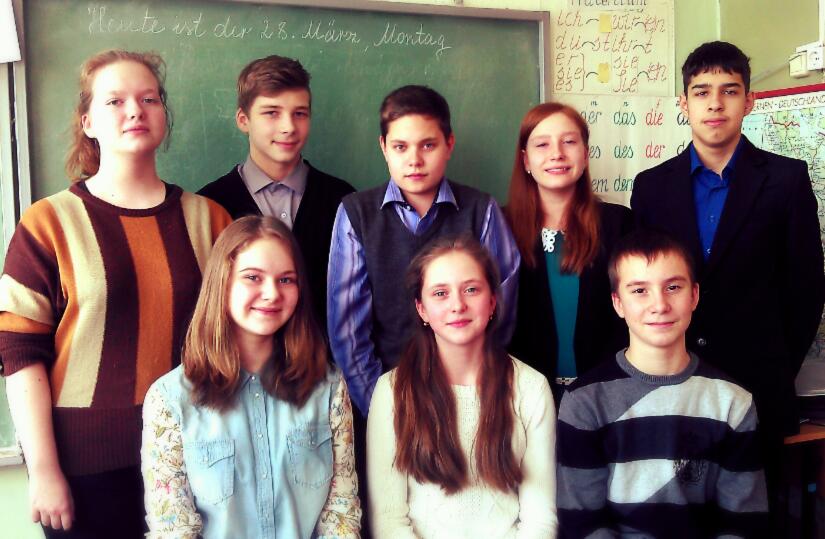 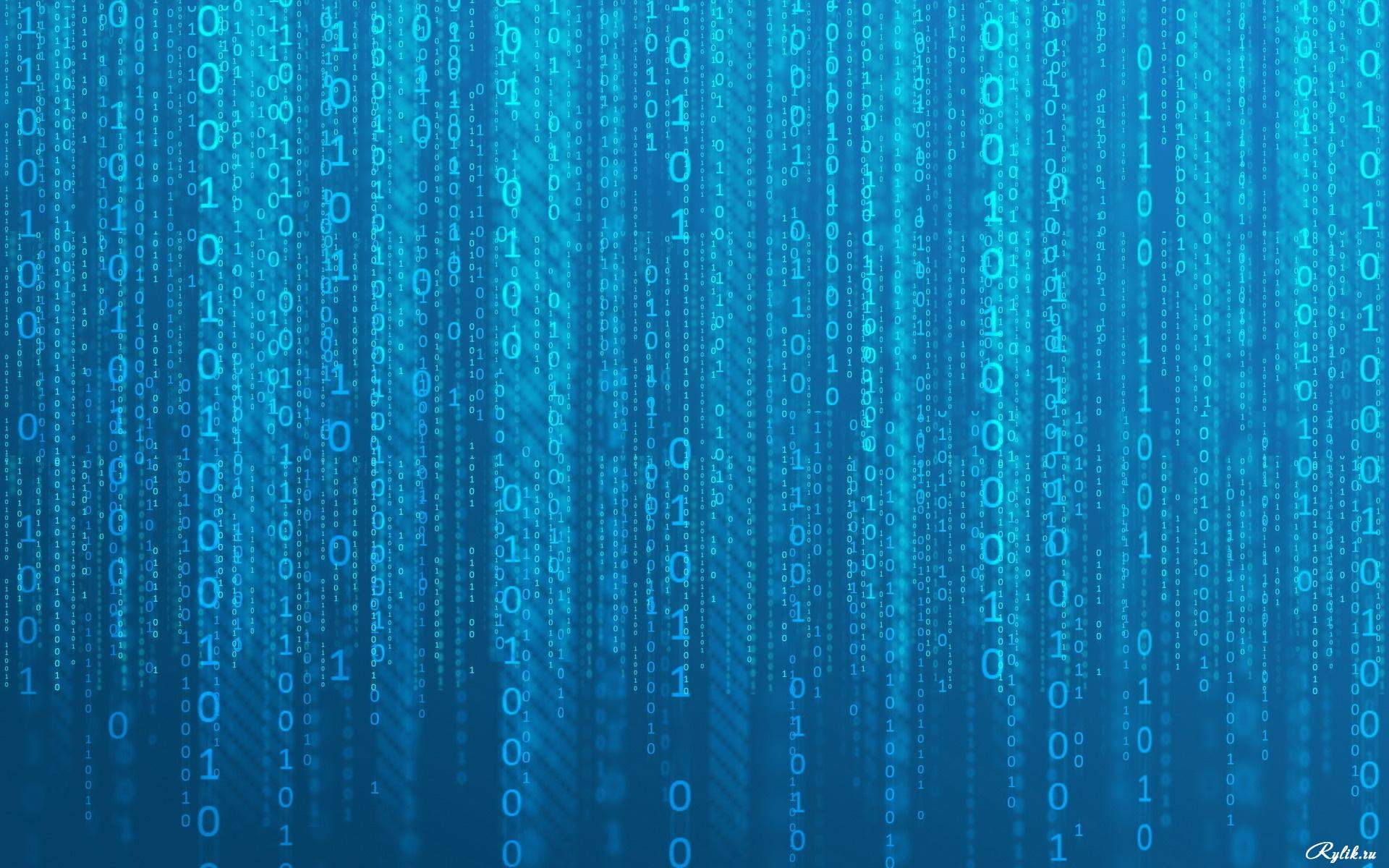 Vielen Dank für Ihre Aufmerksamkeit!!!